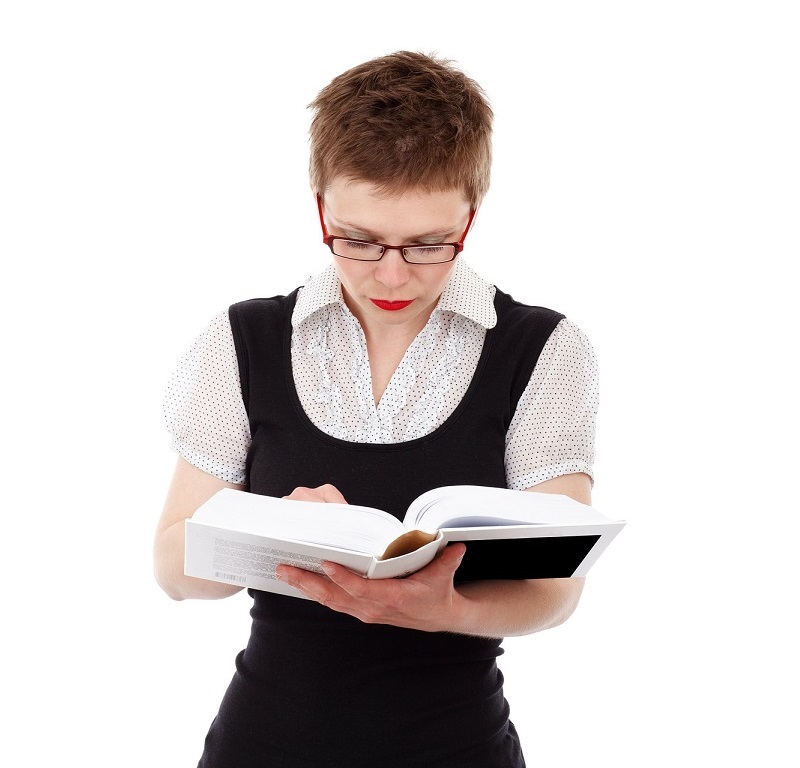 lees
ee
s
l
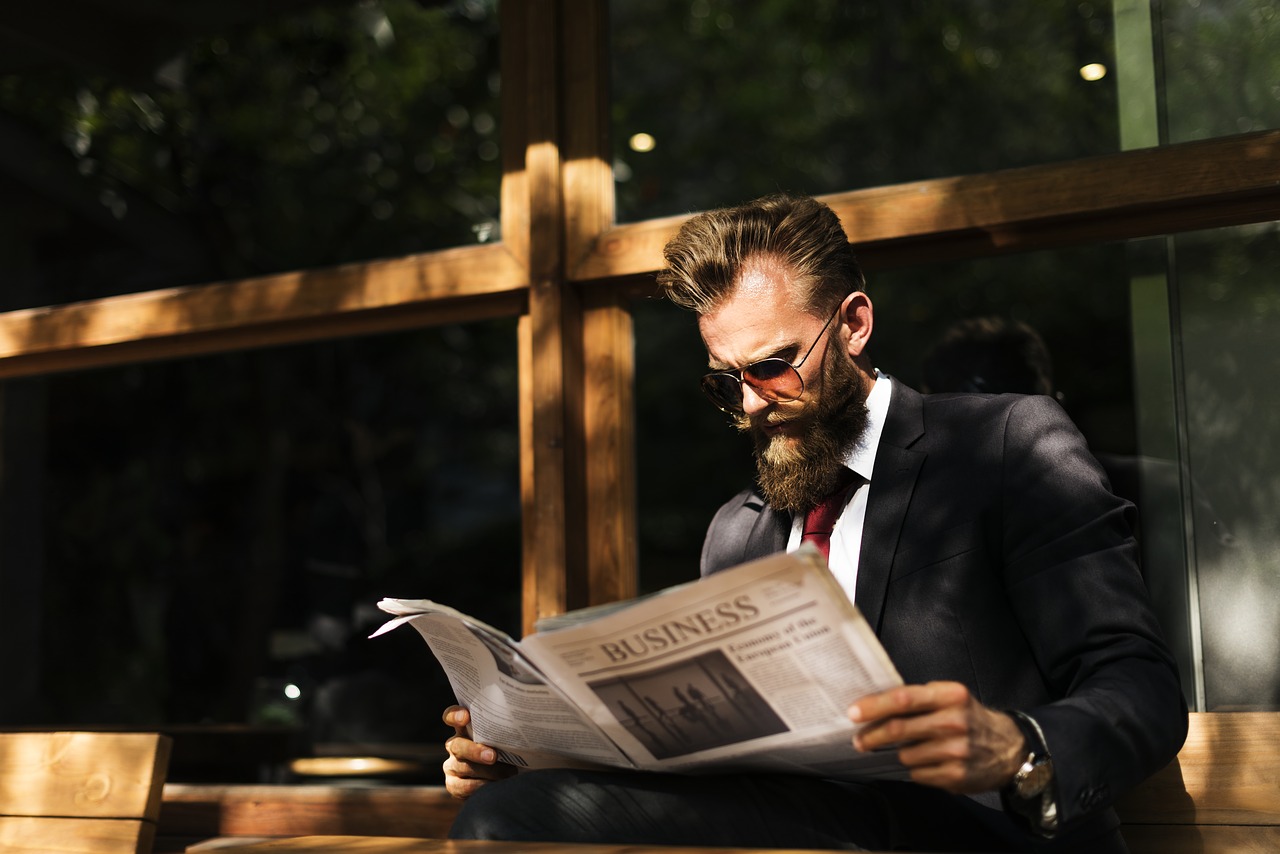 lees
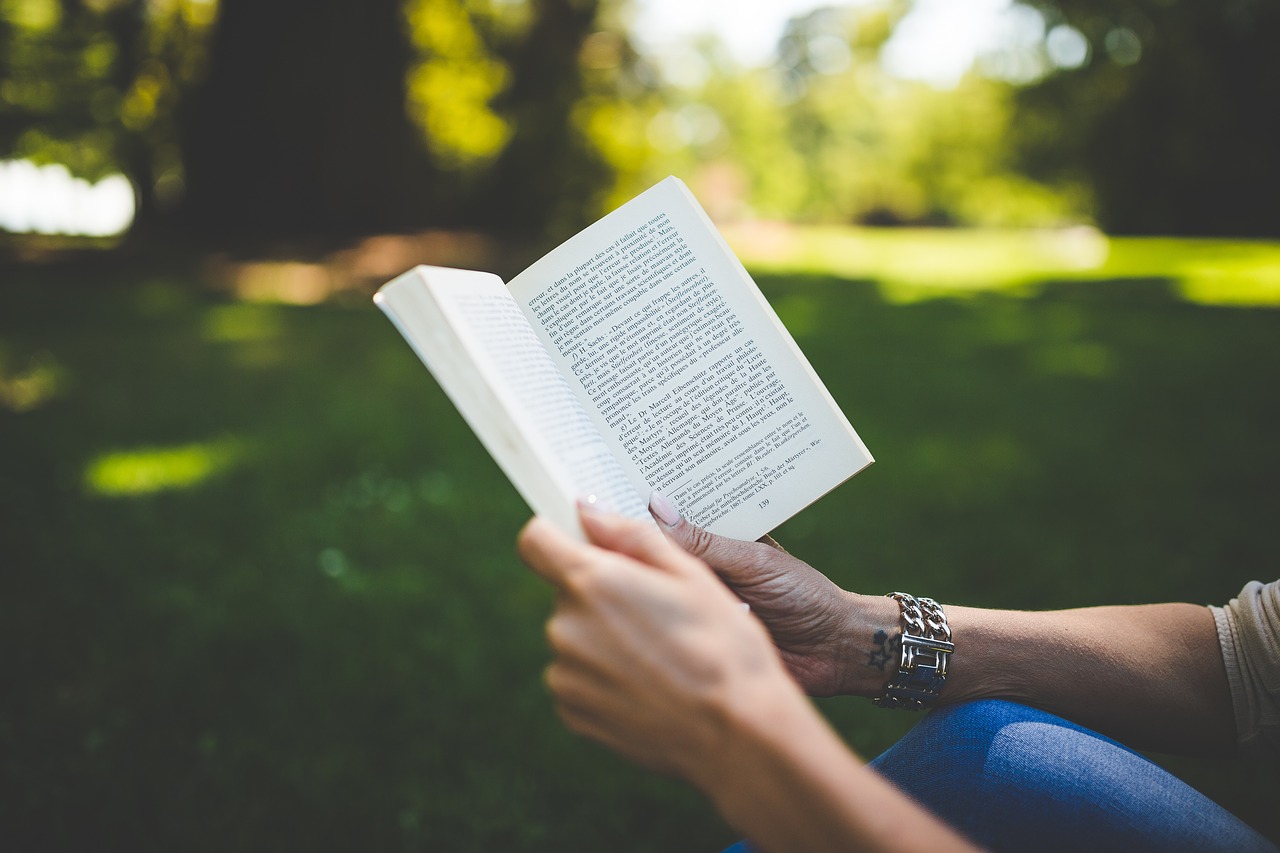 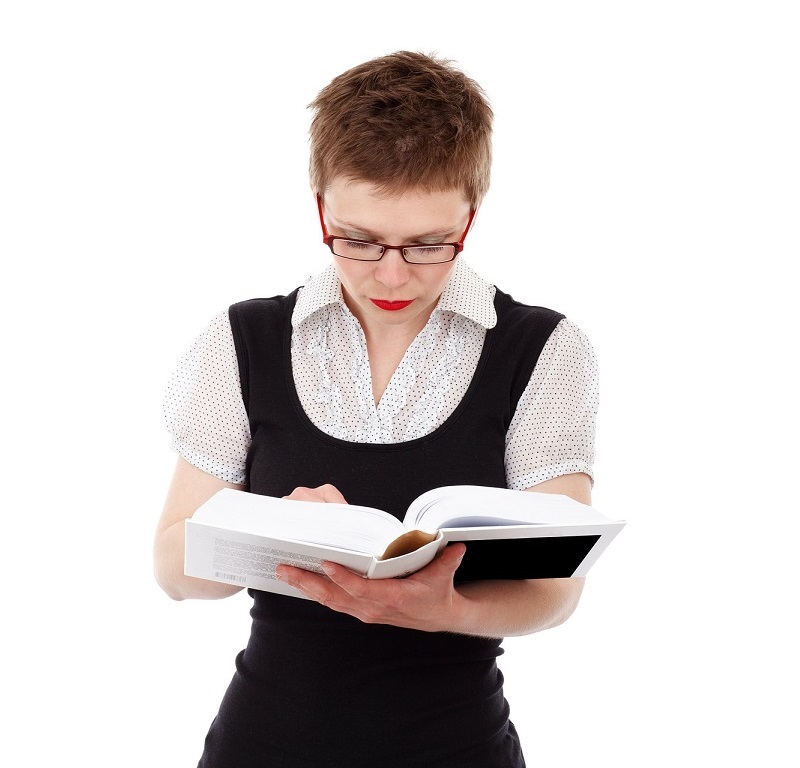 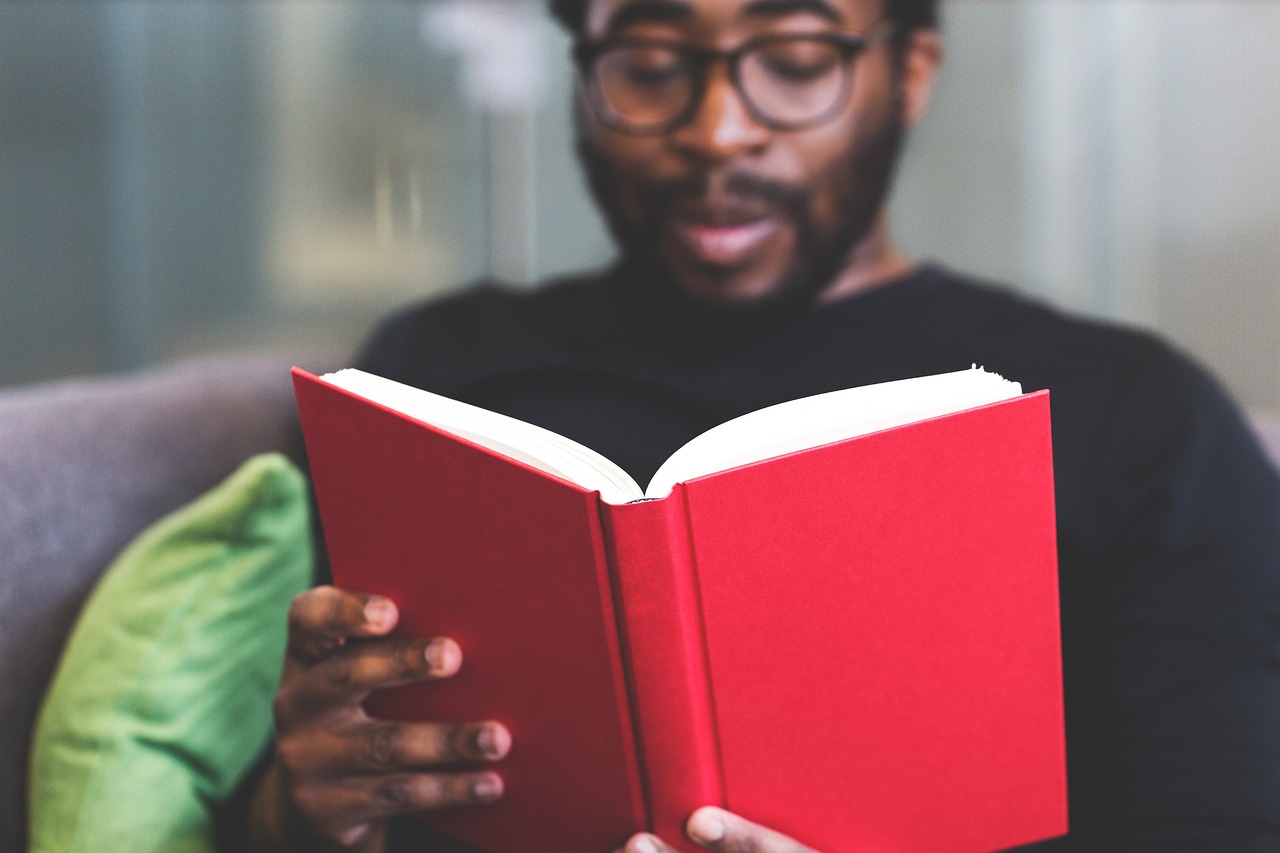 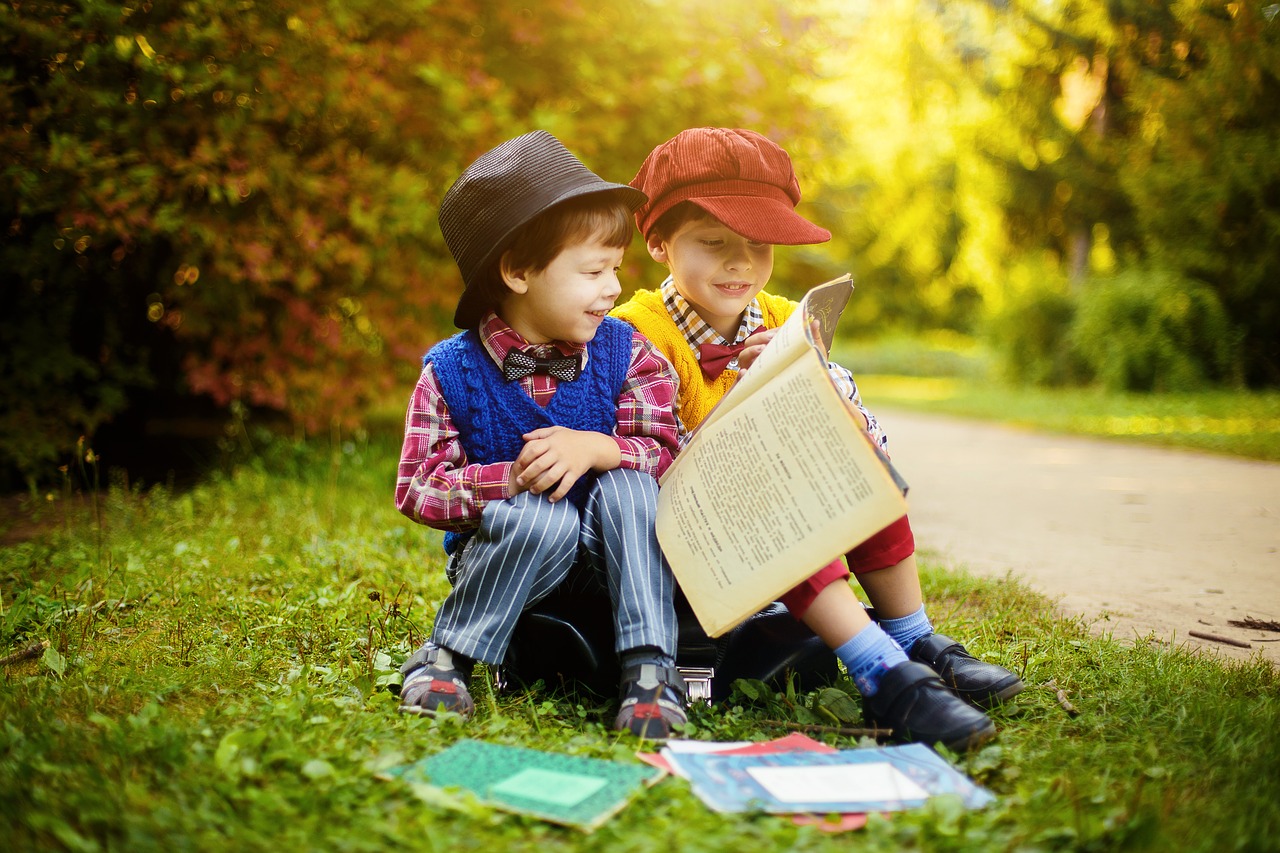 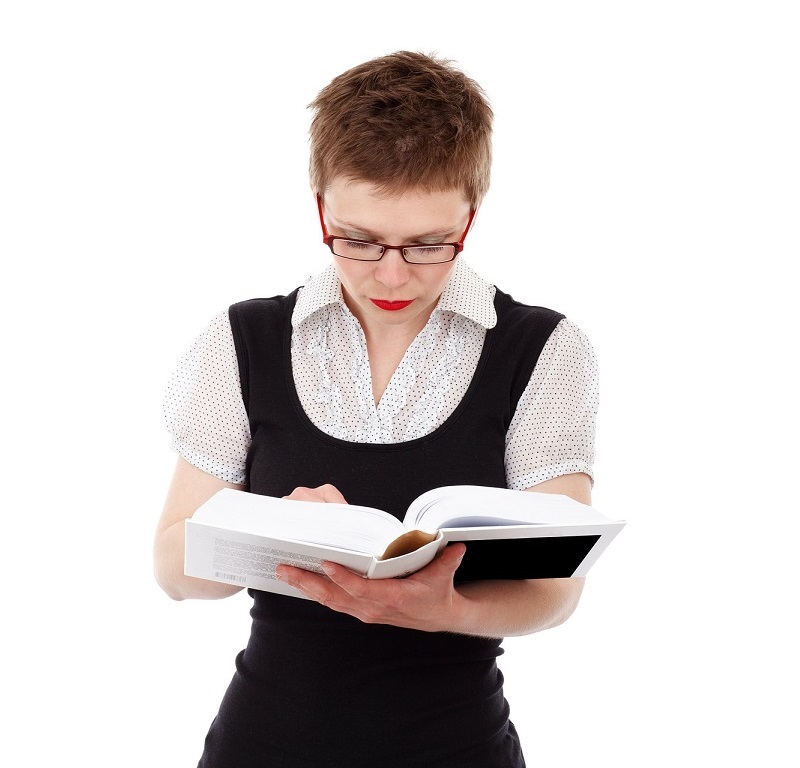 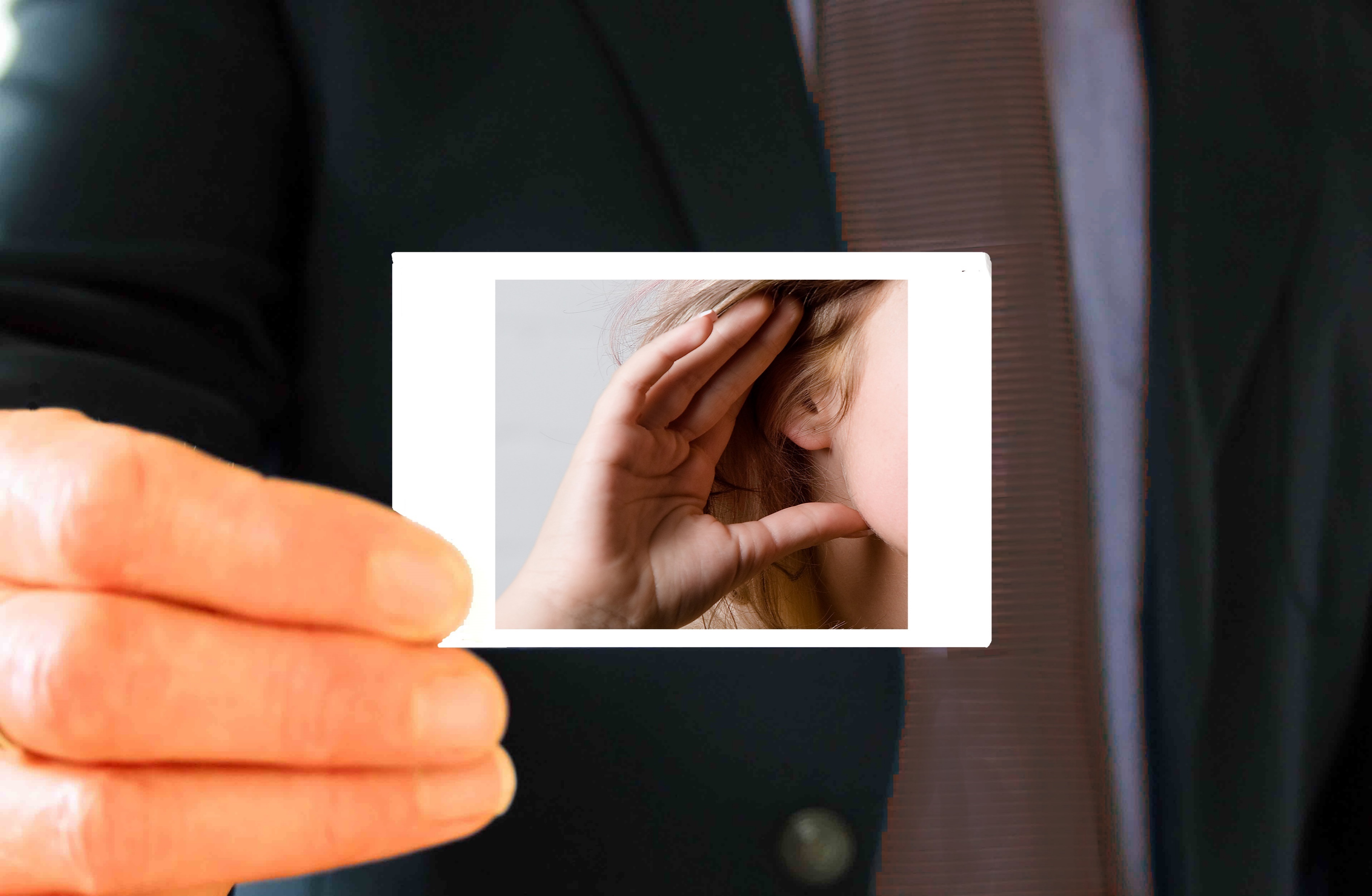 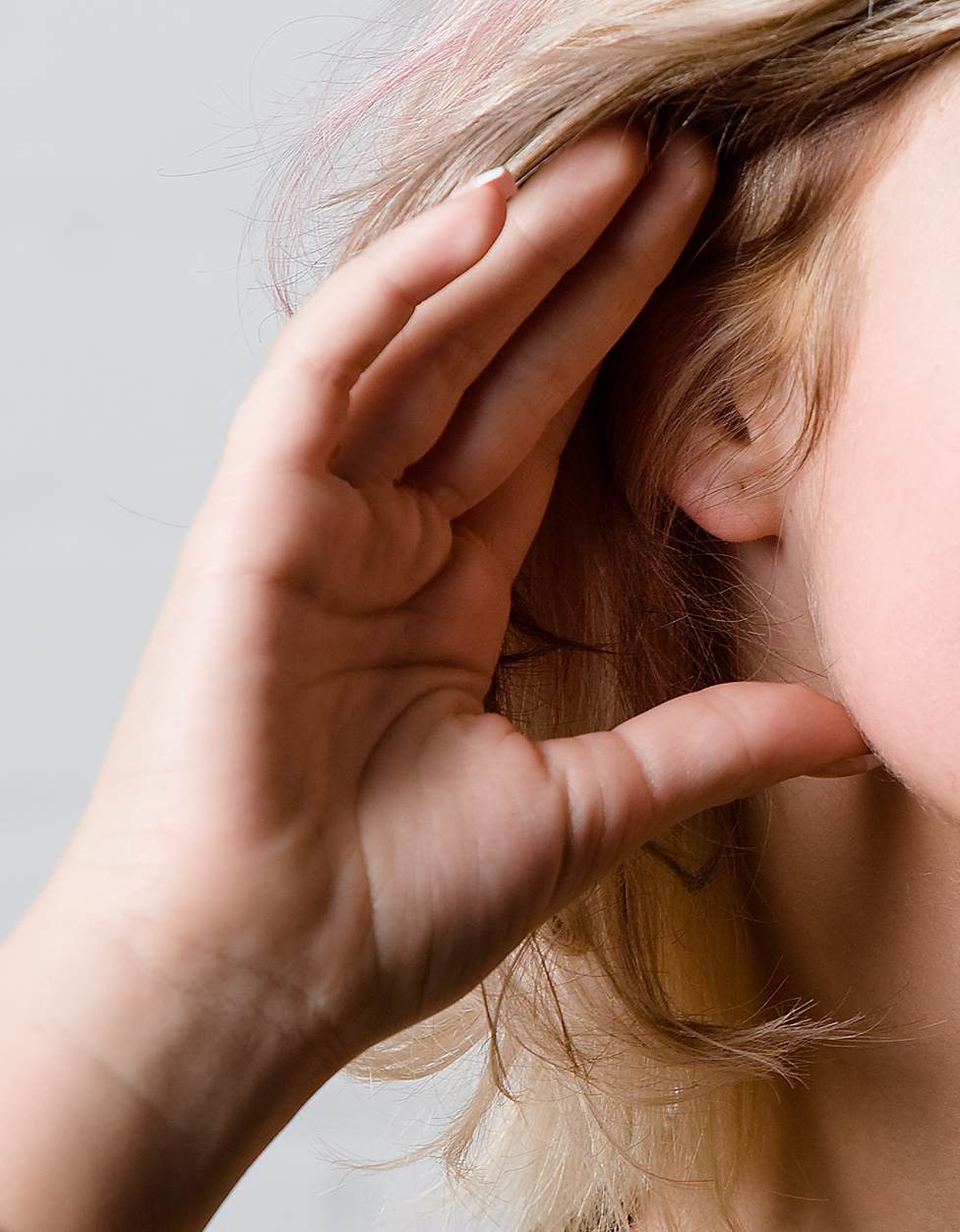 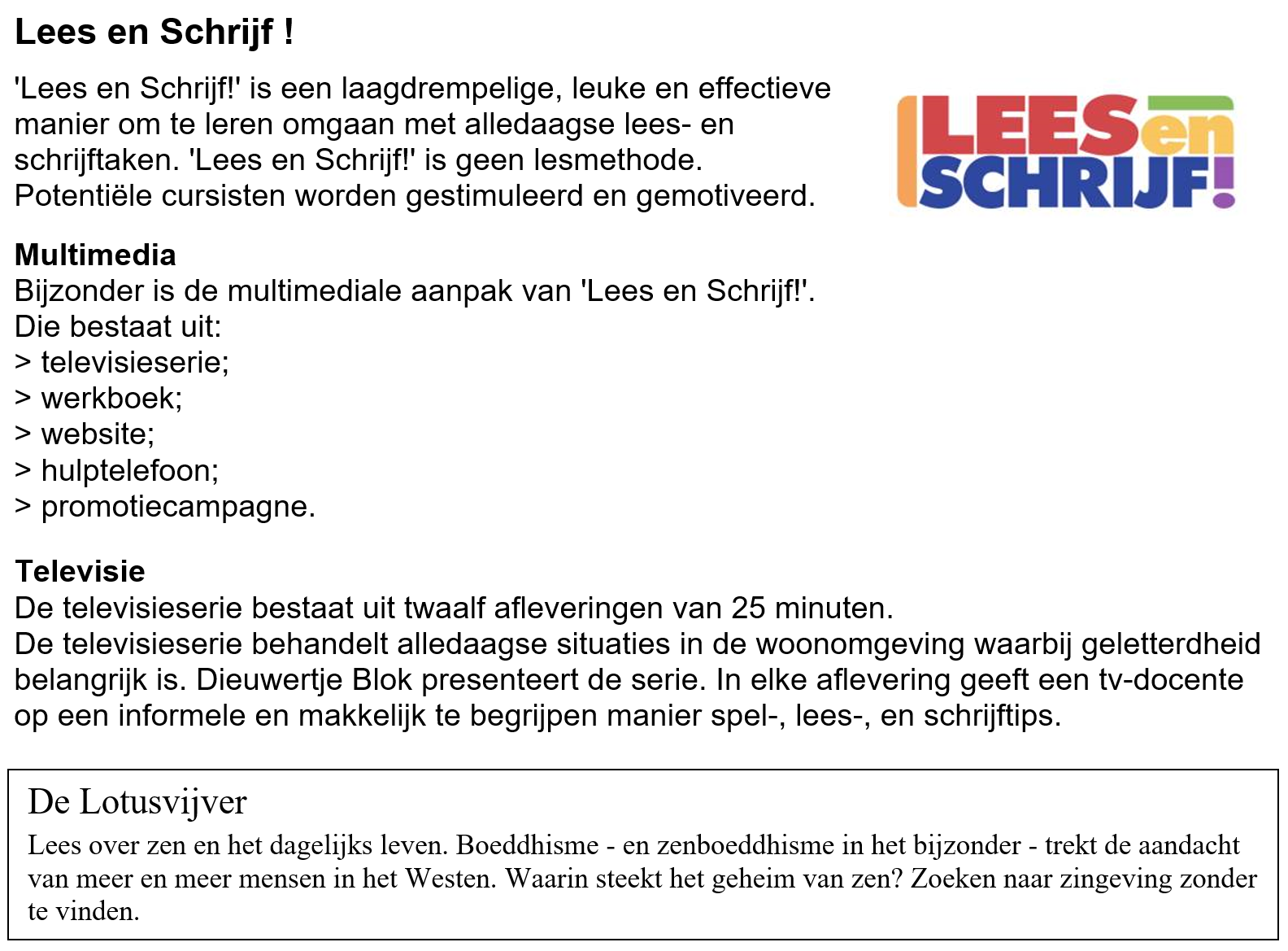 lees
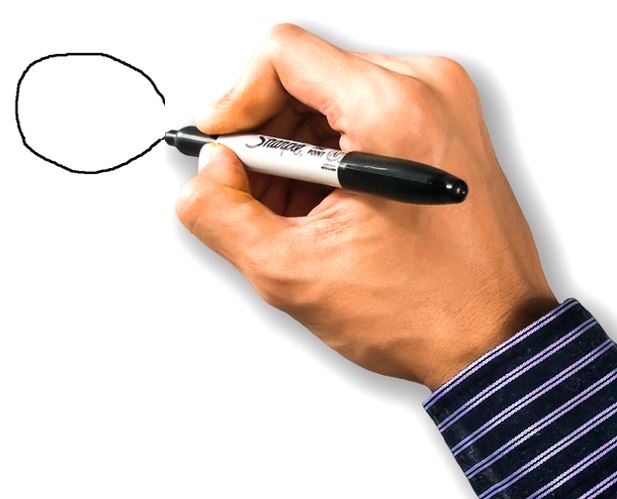 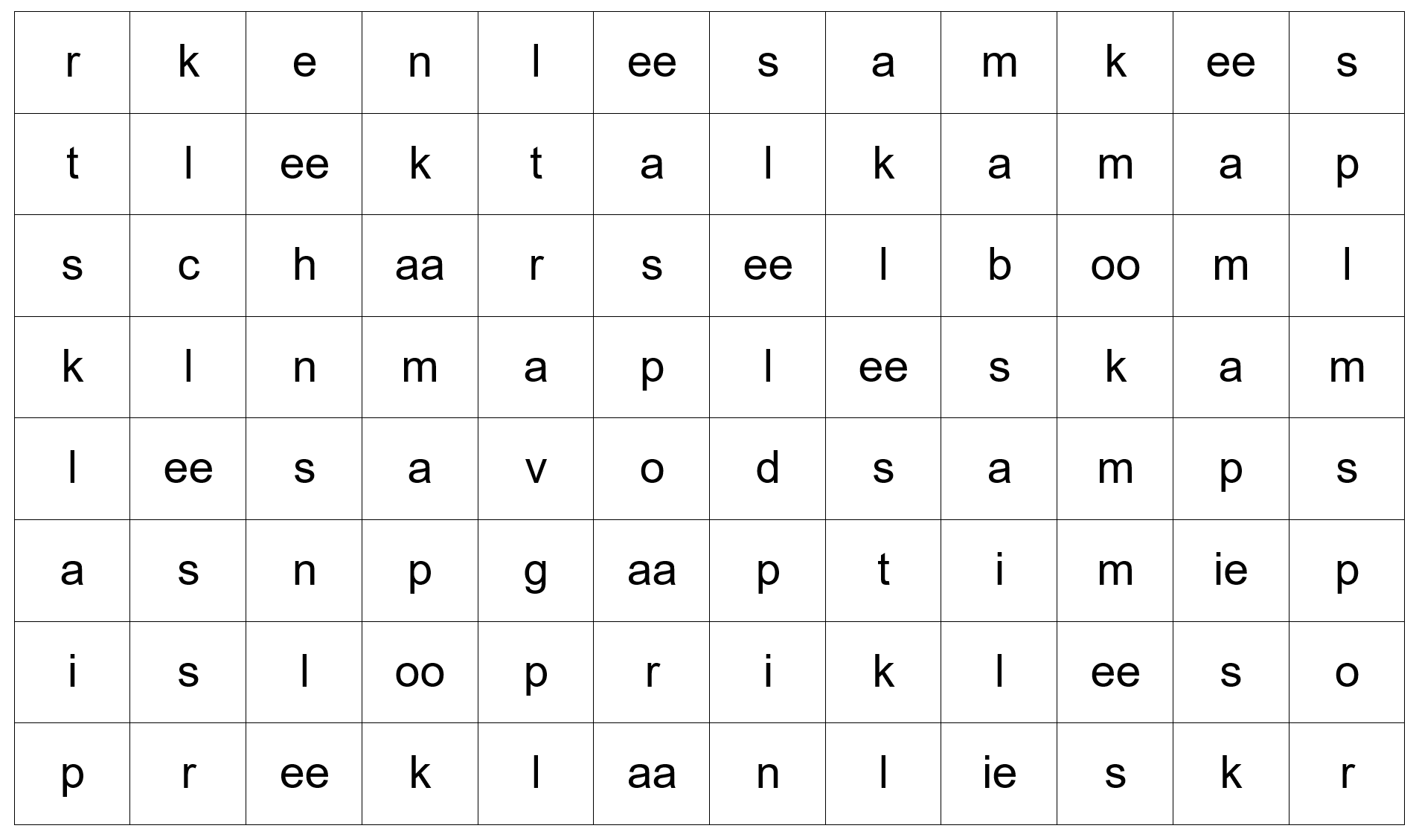 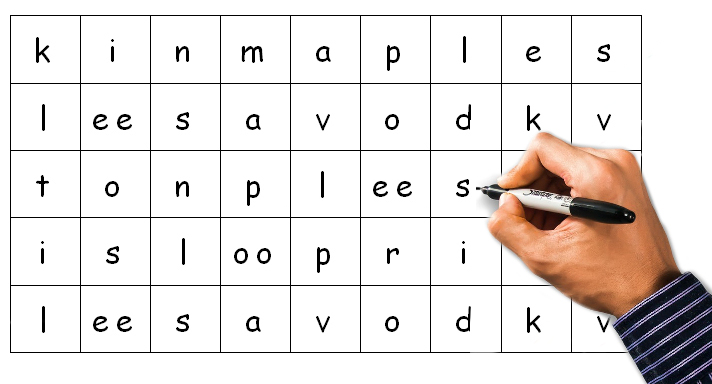 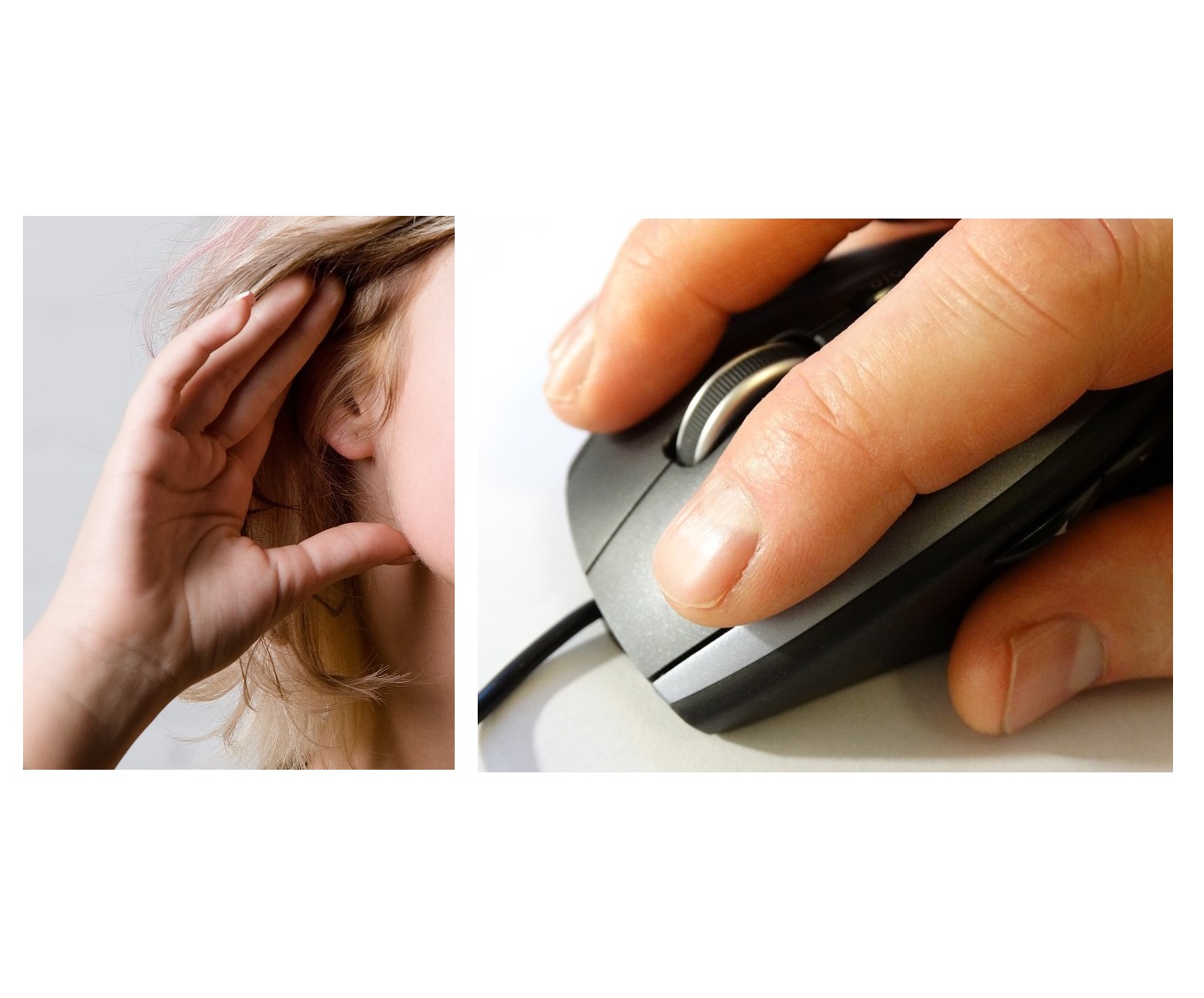 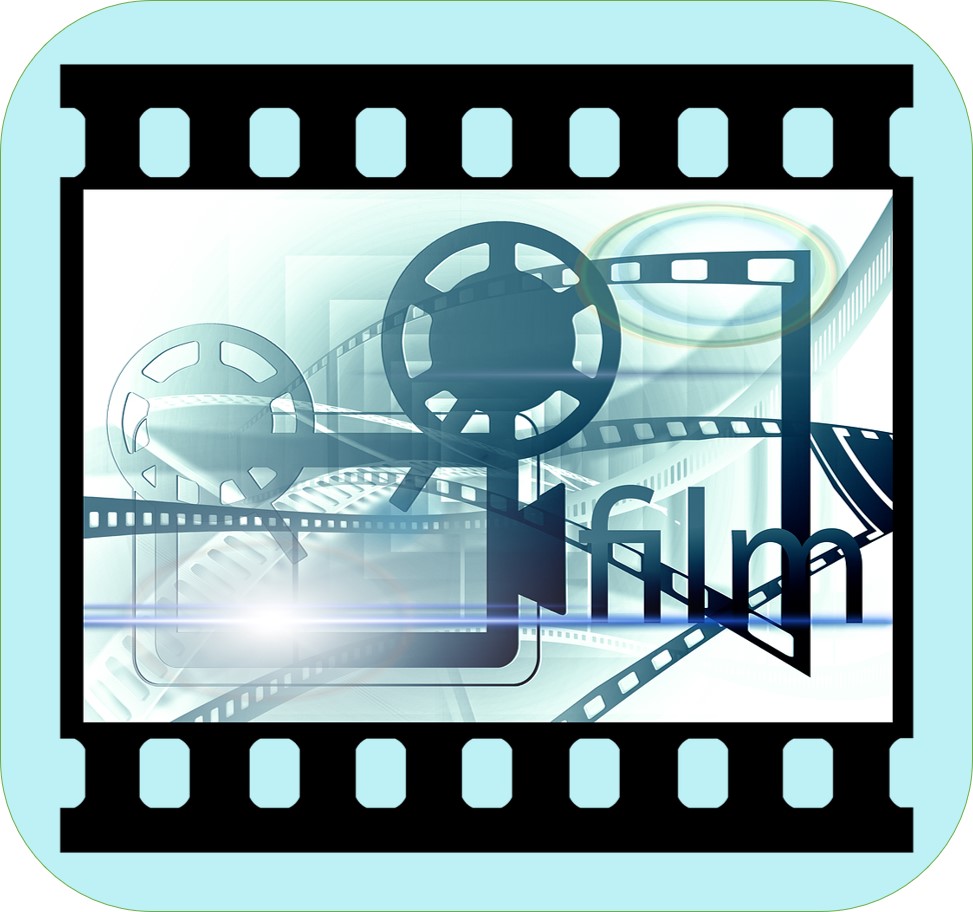 ee
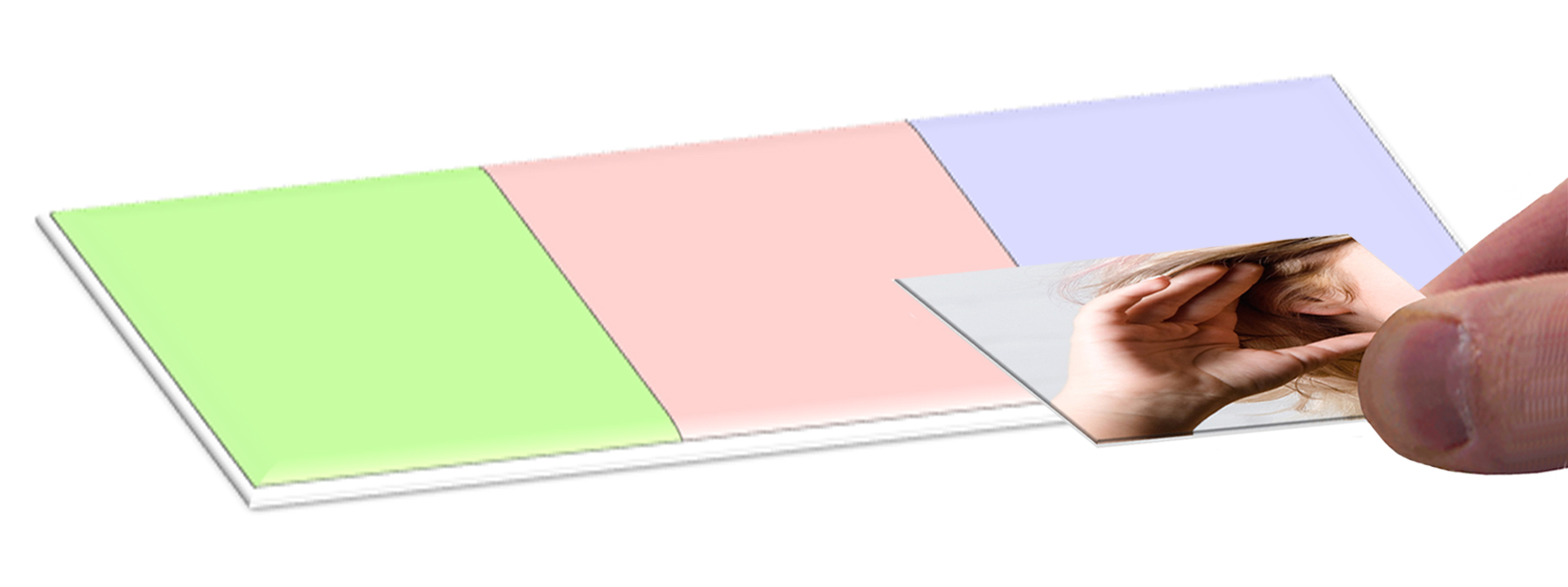 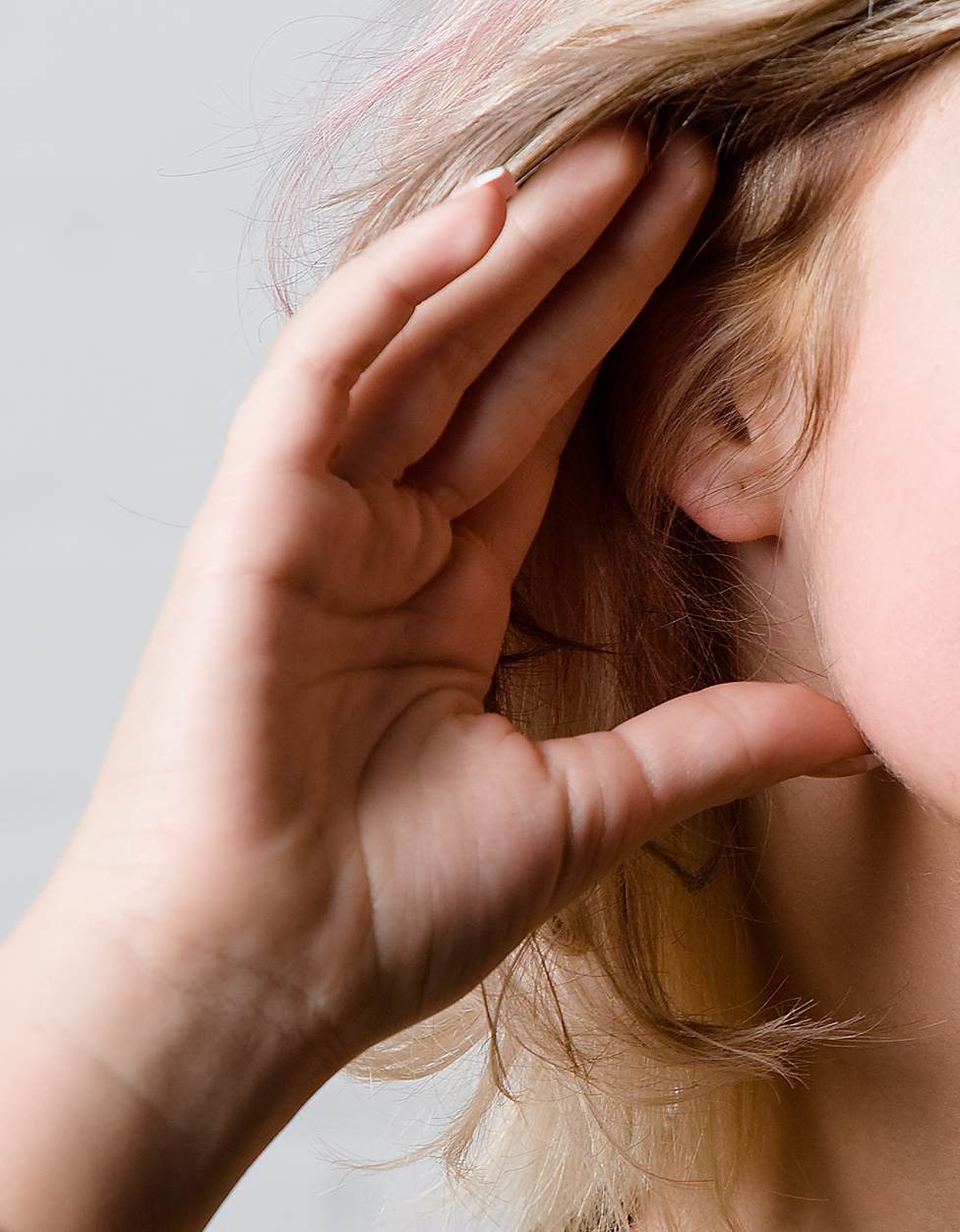 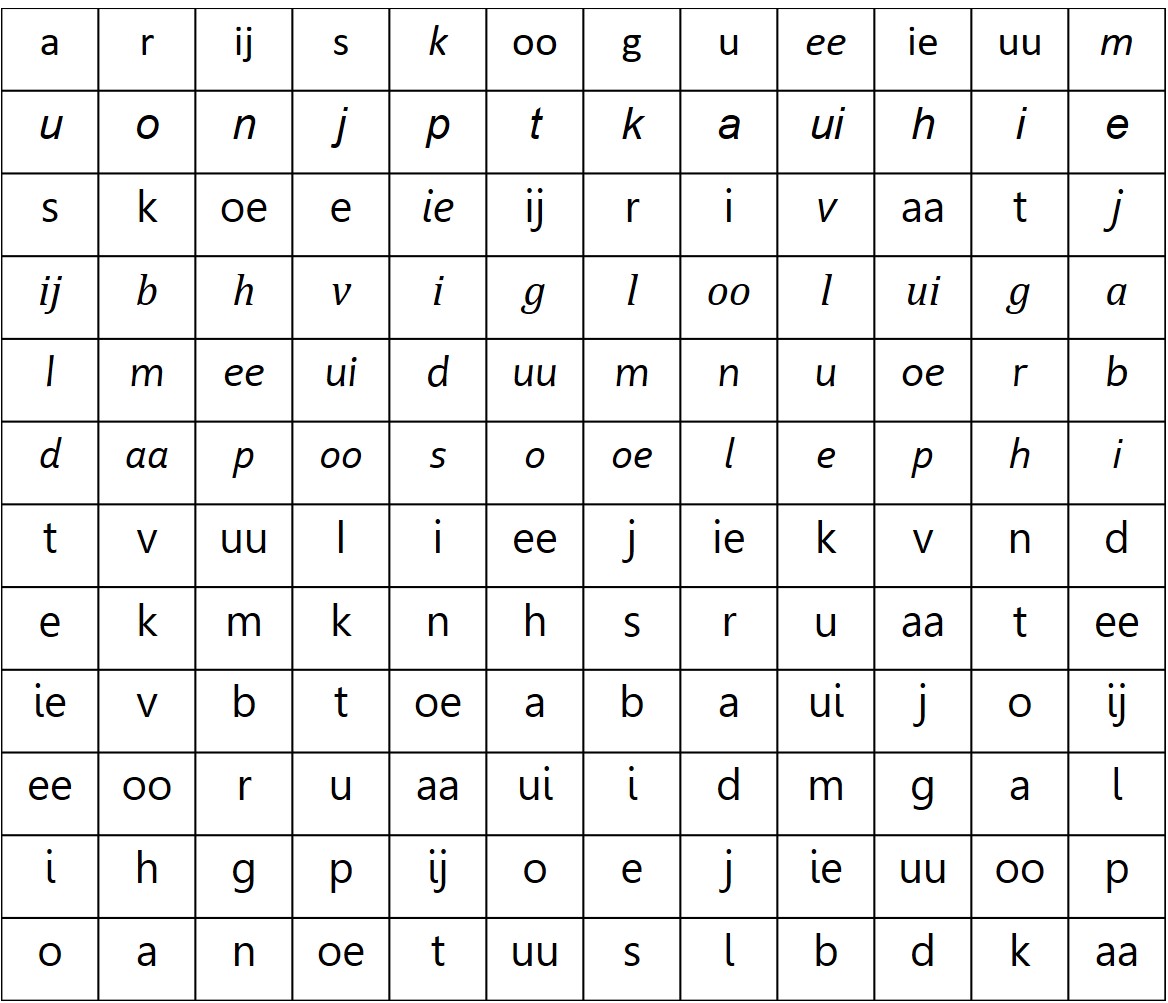 ee
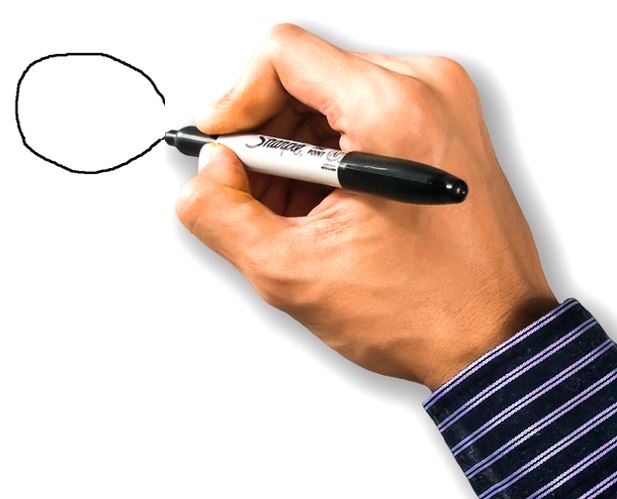 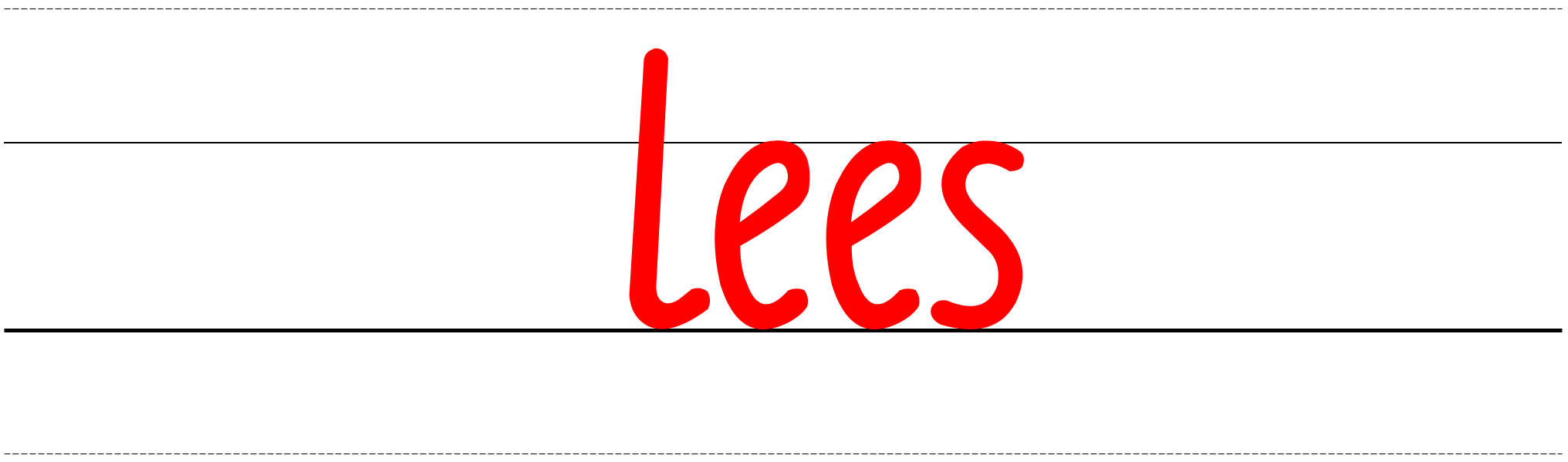 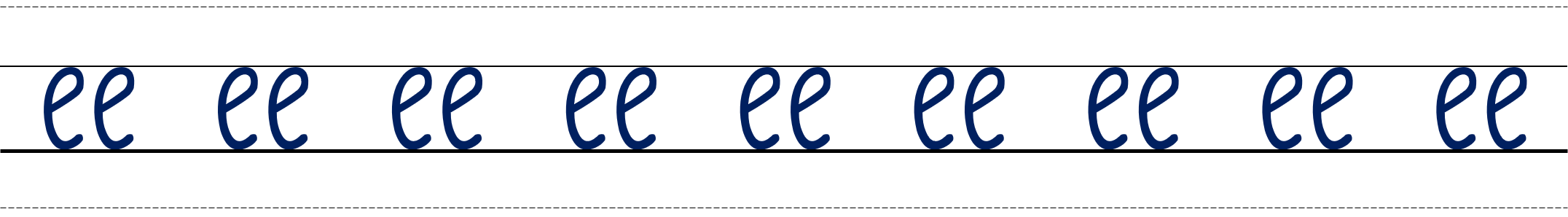 s
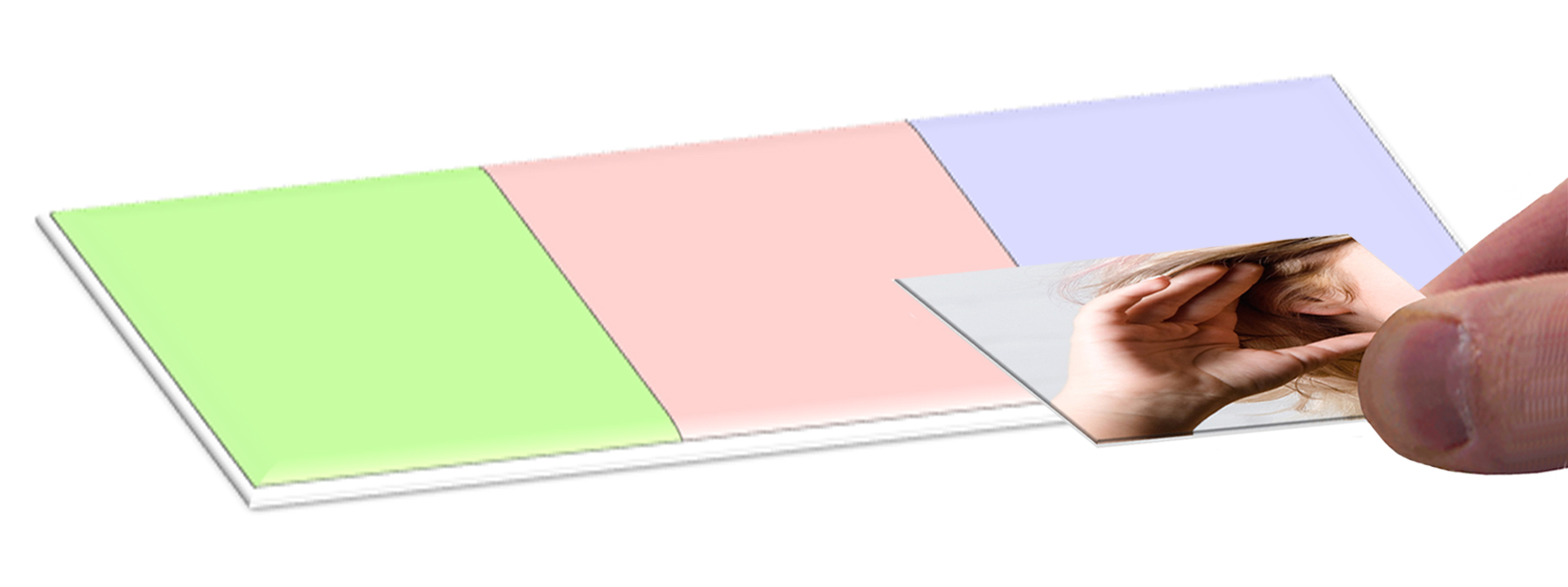 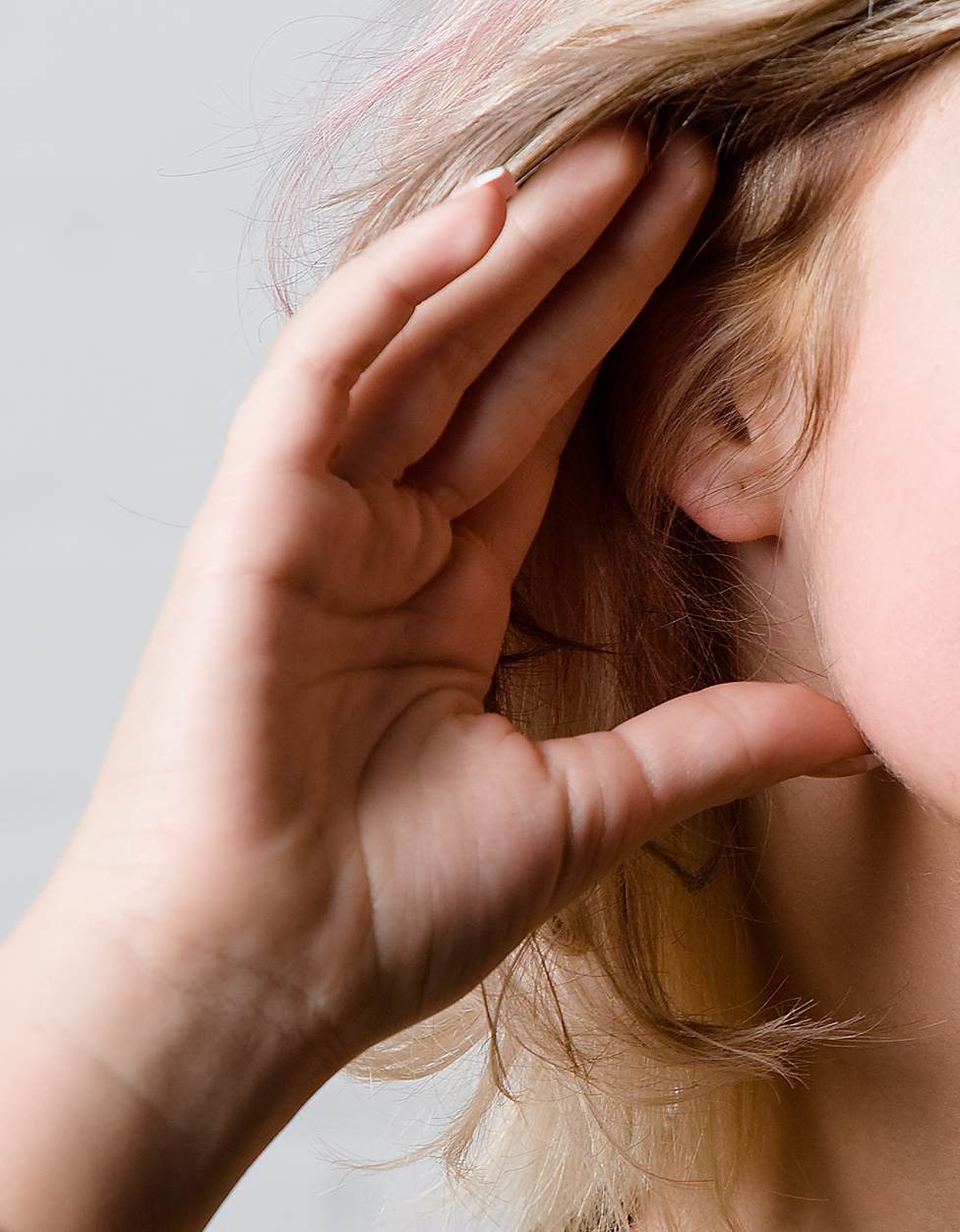 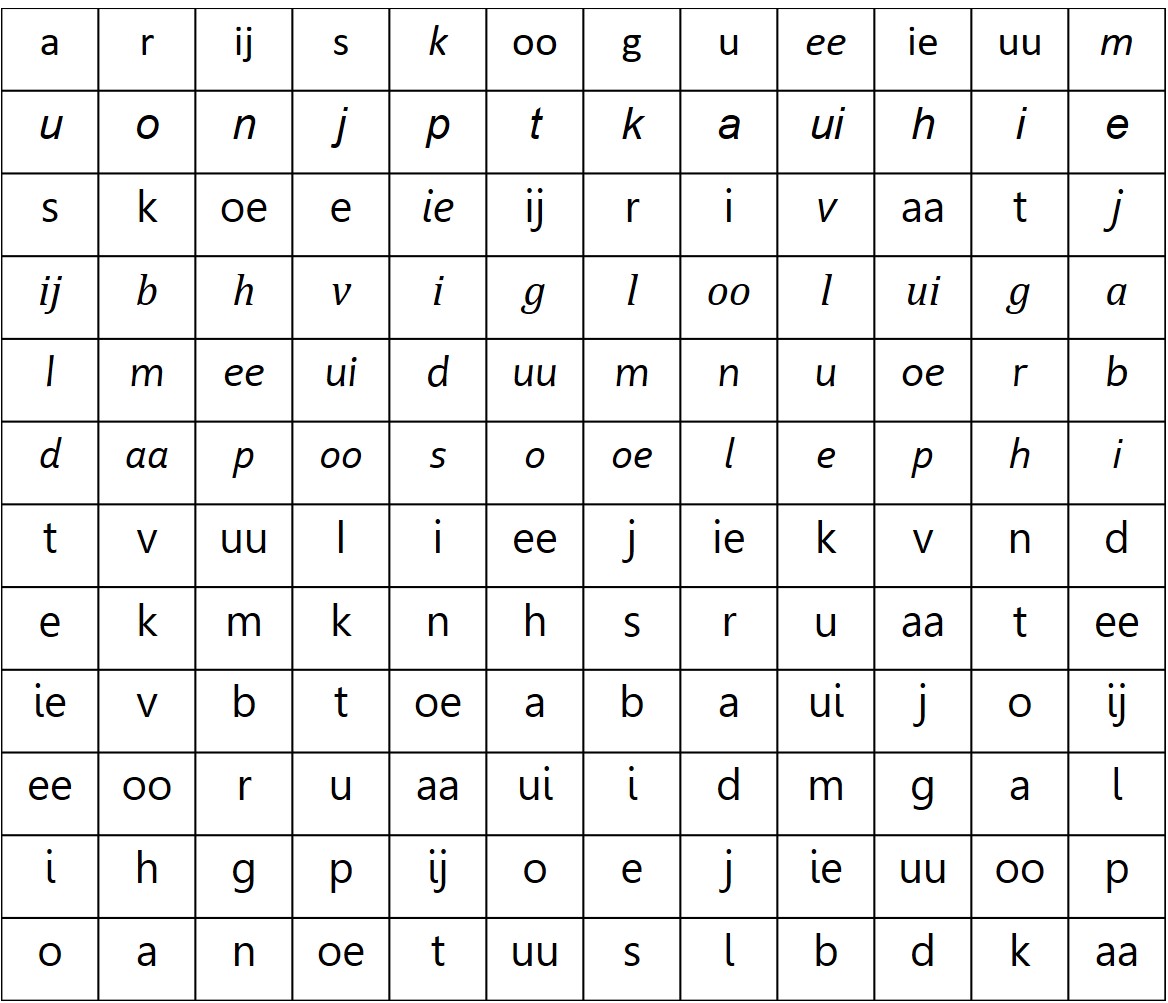 s
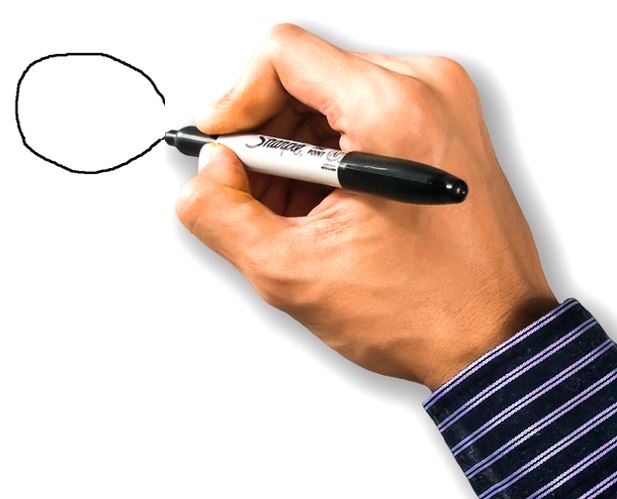 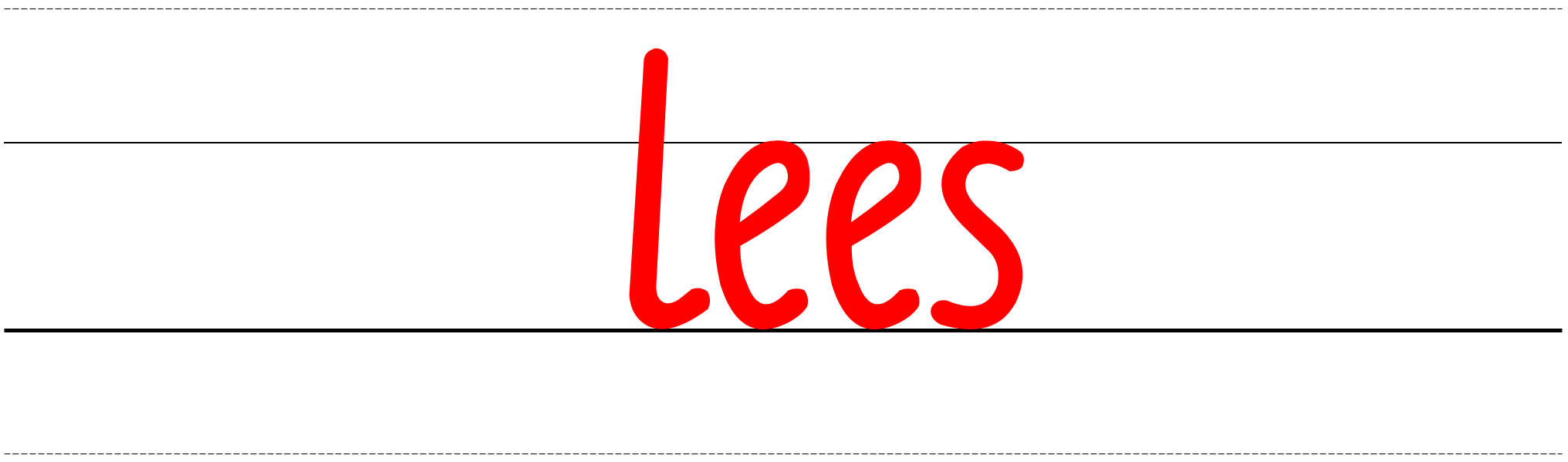 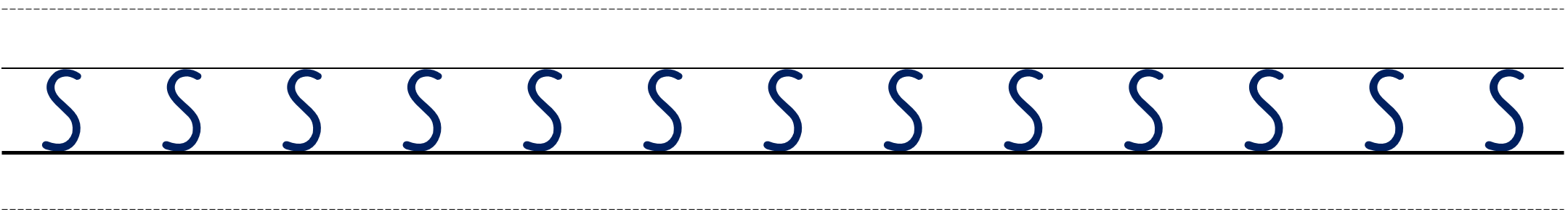 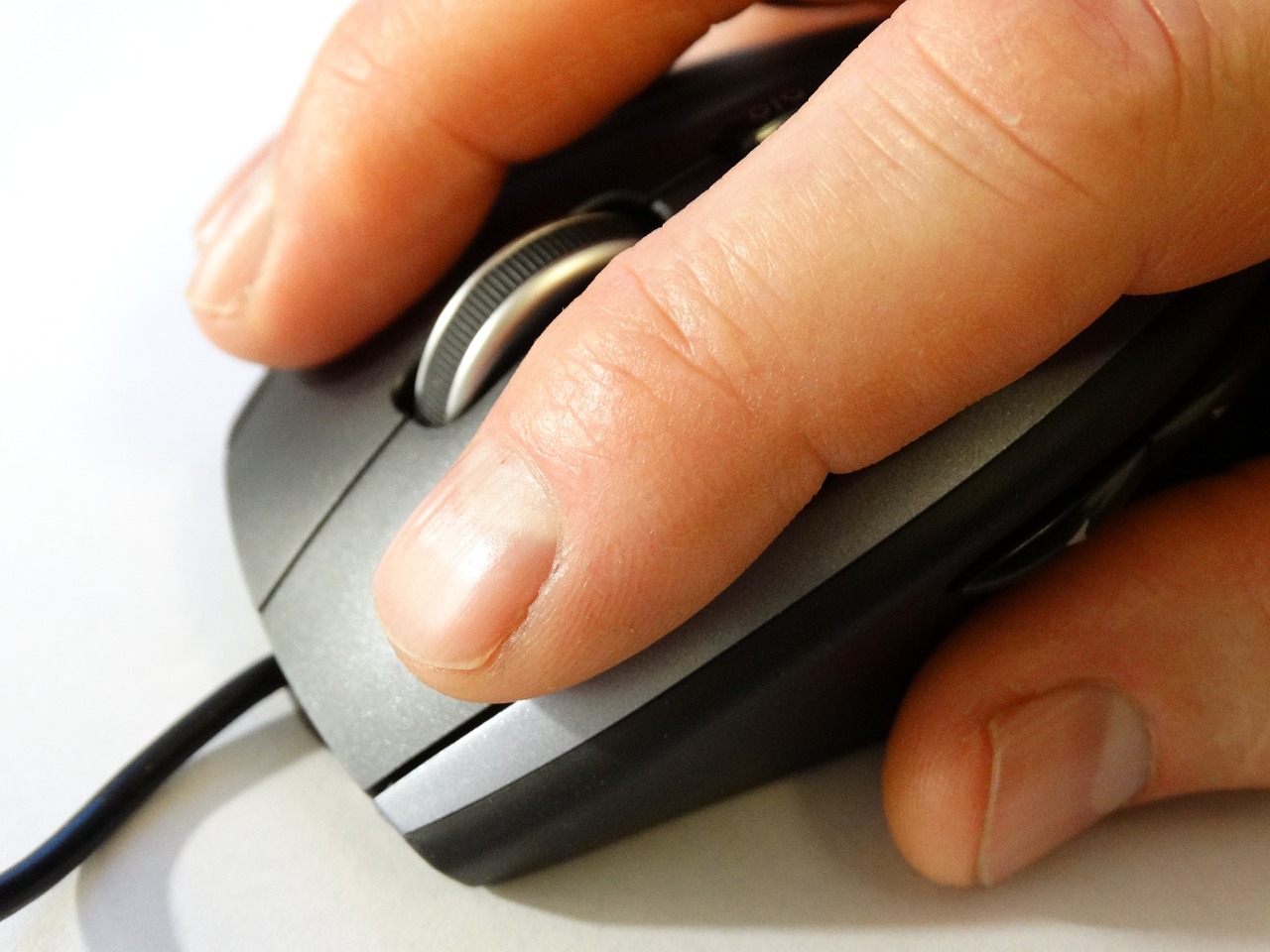 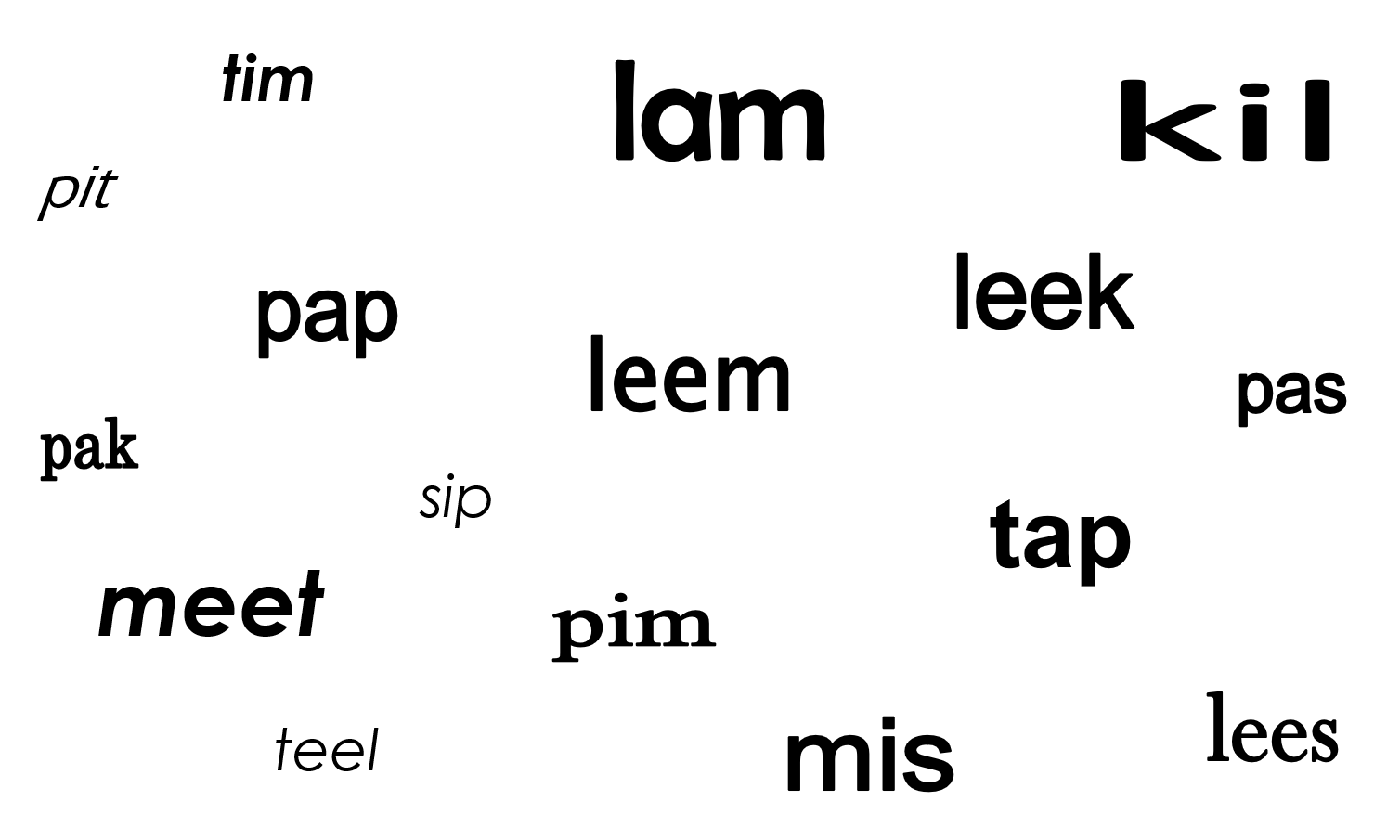 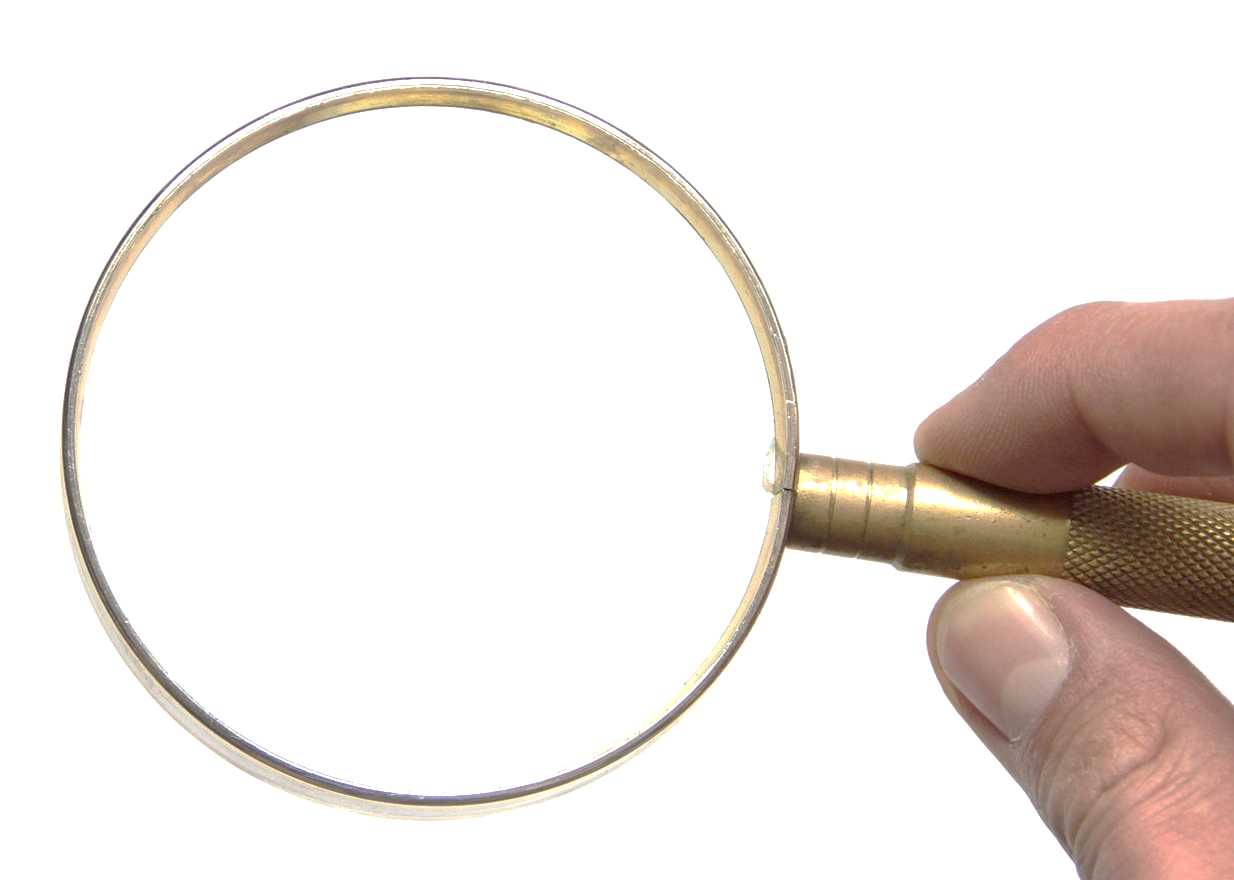 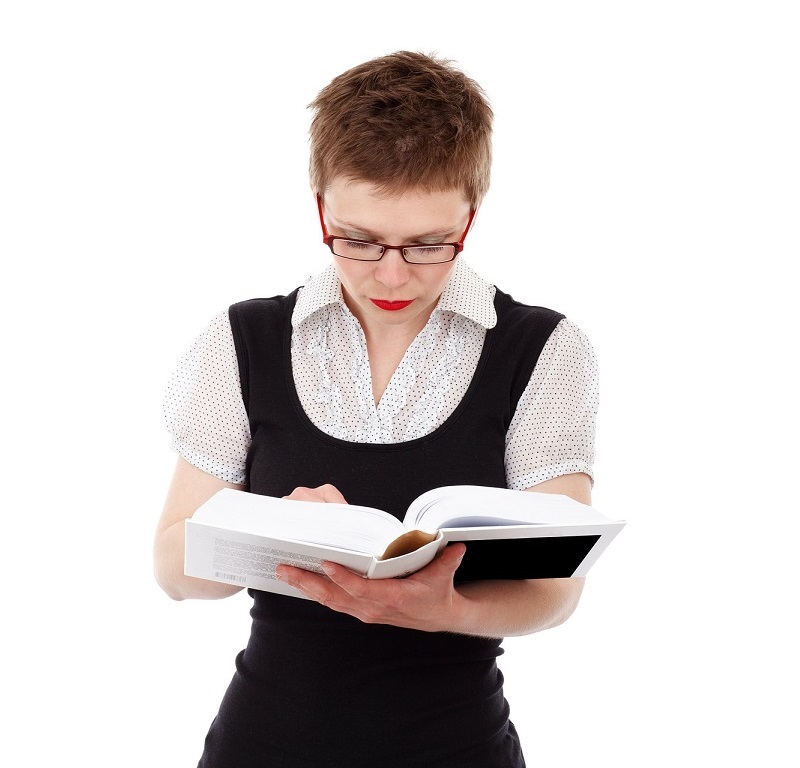 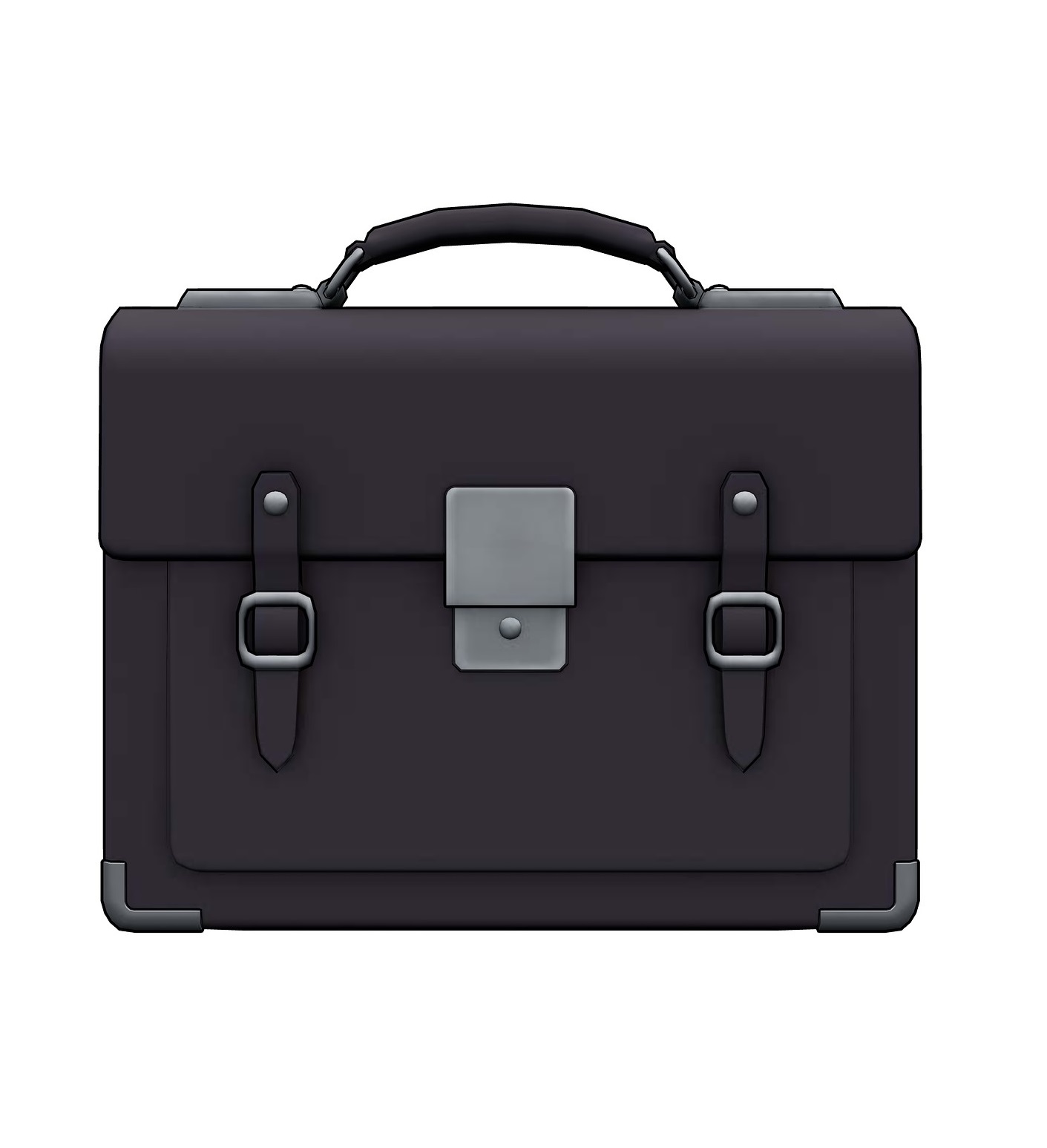 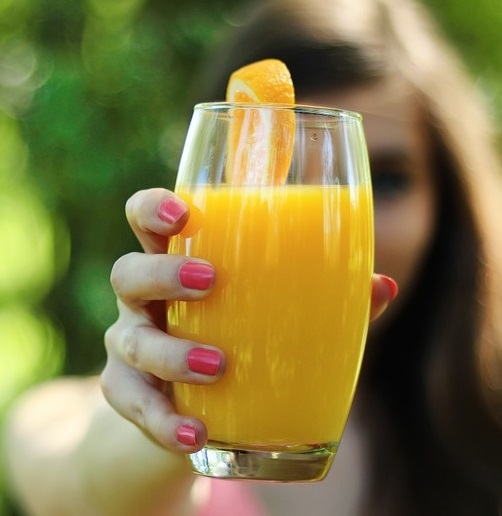 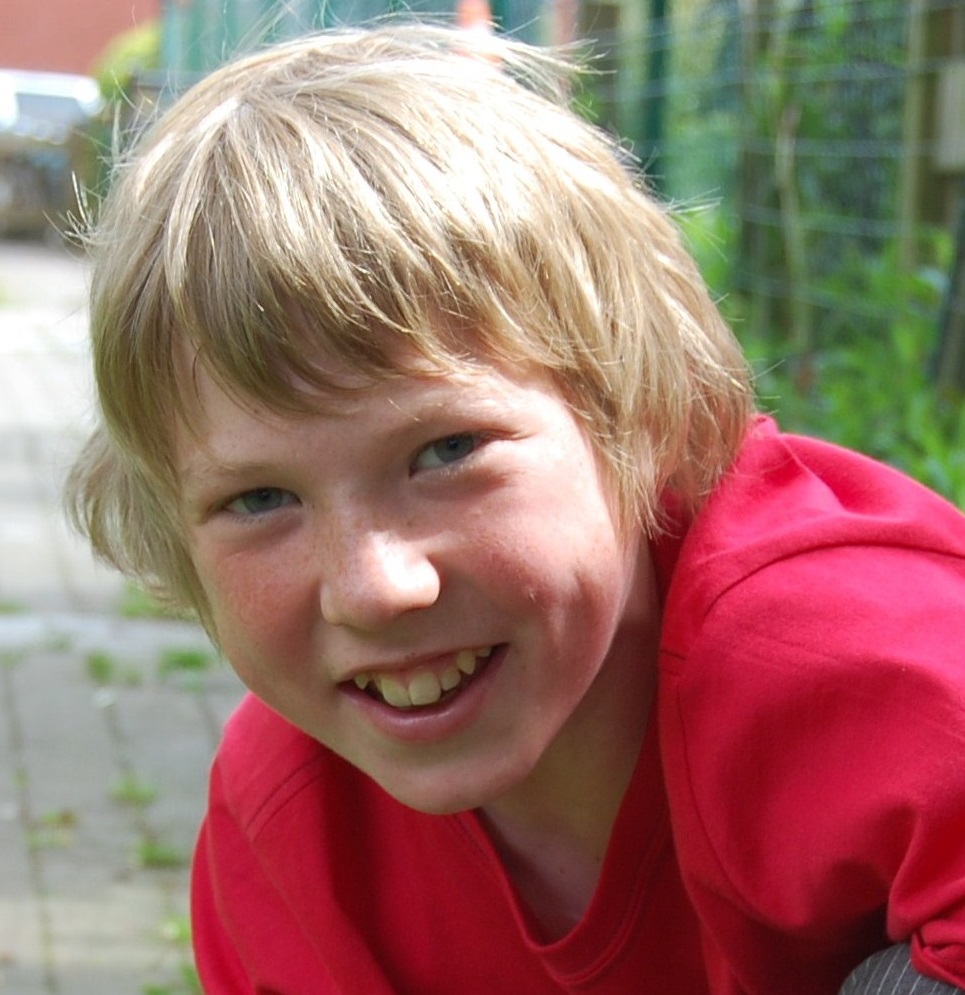 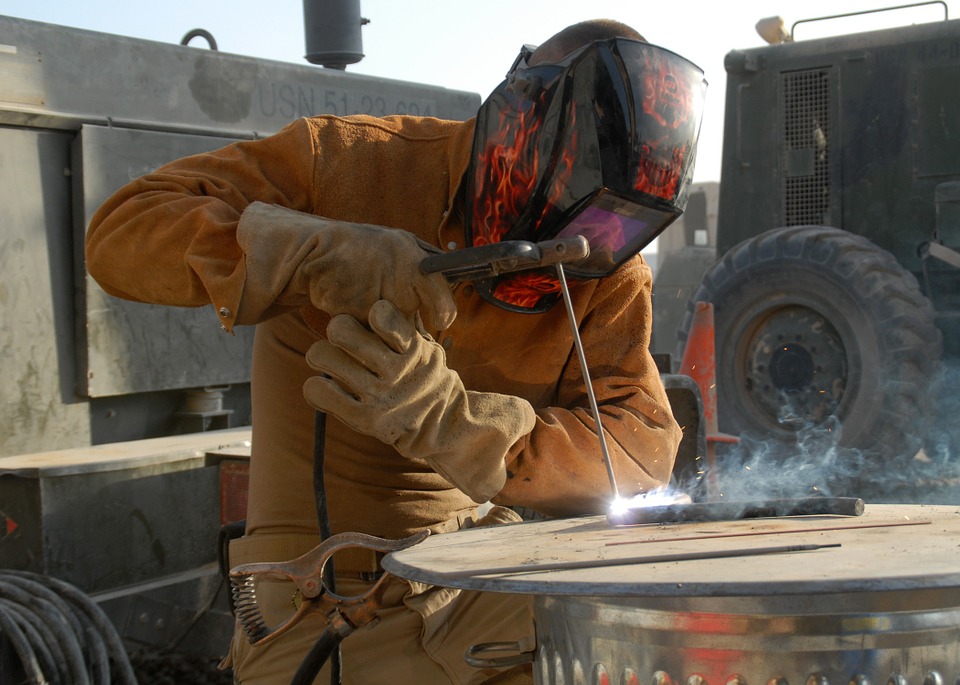 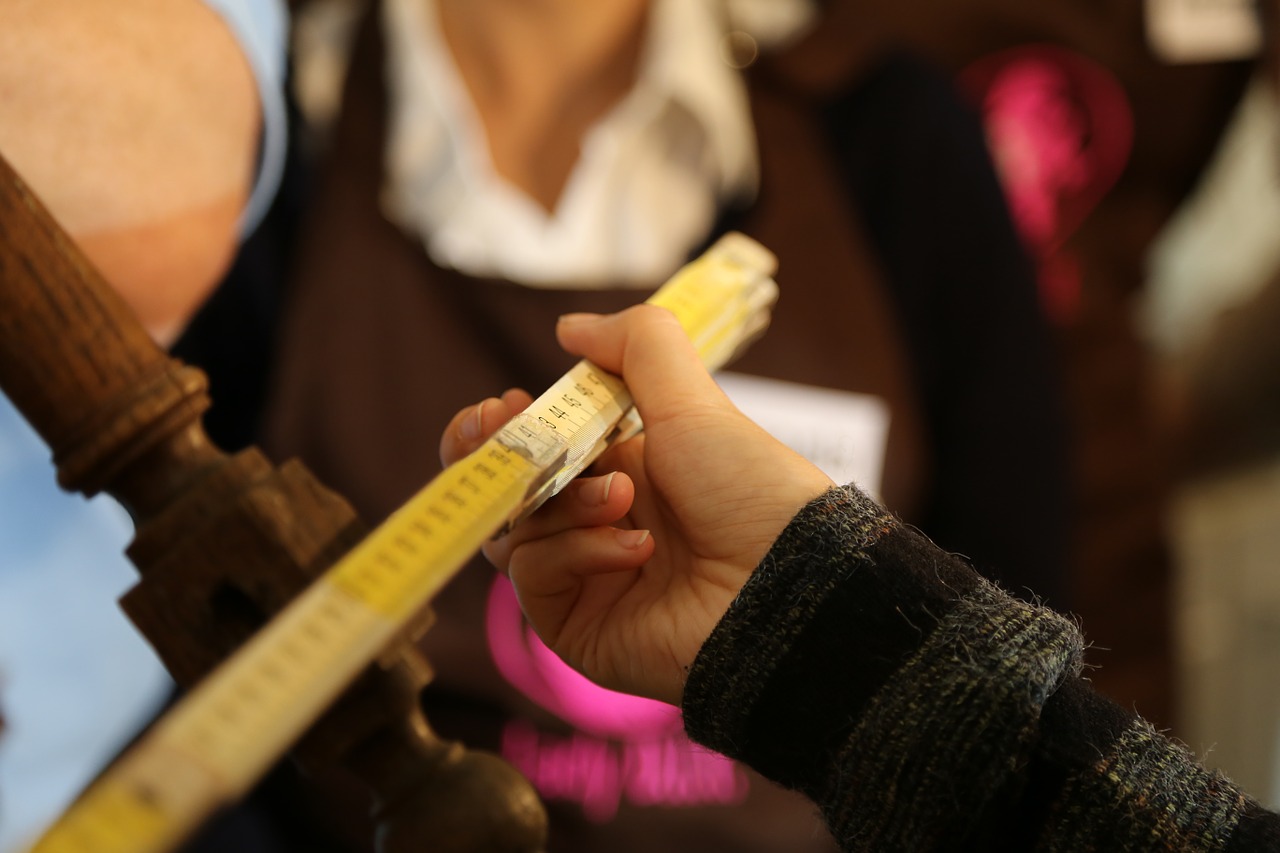 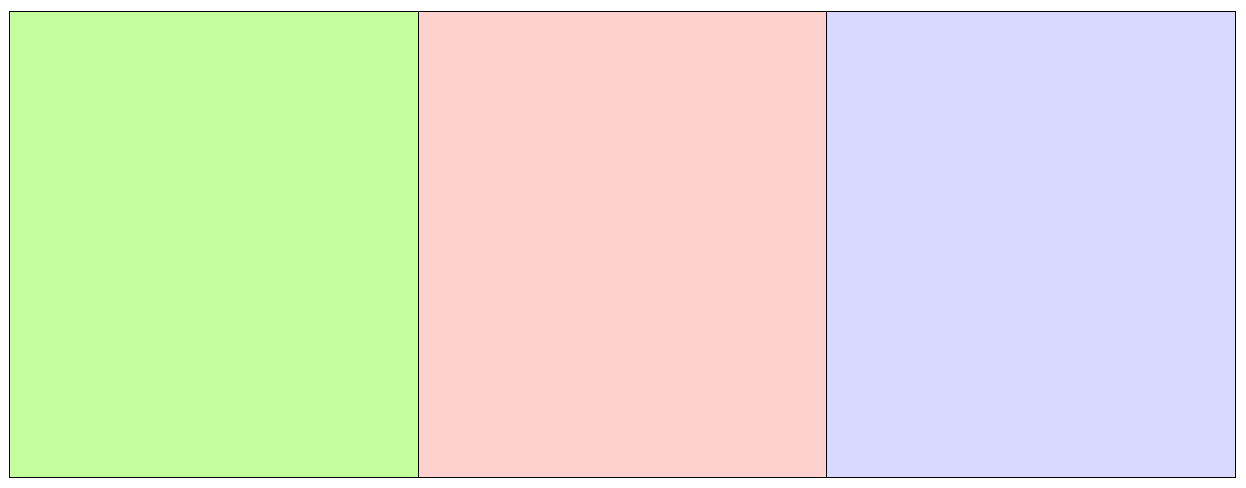 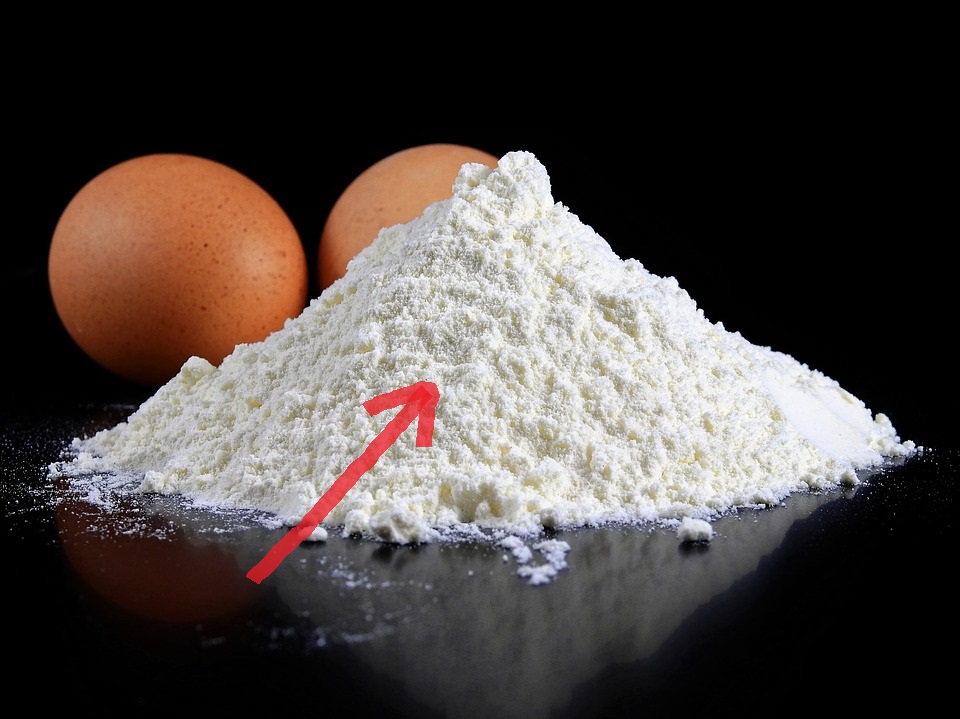 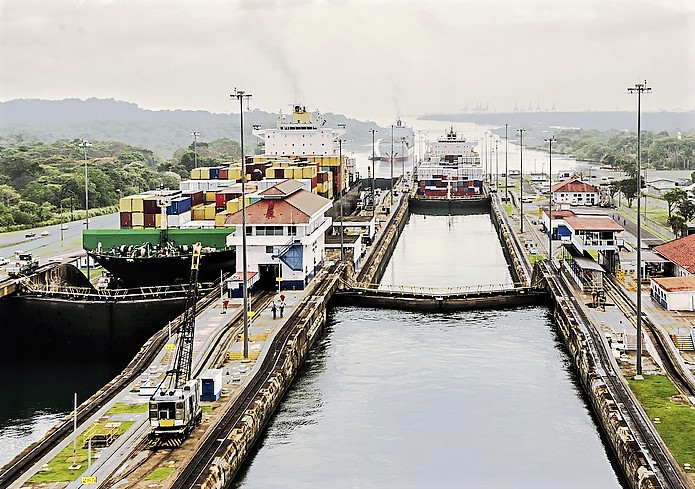 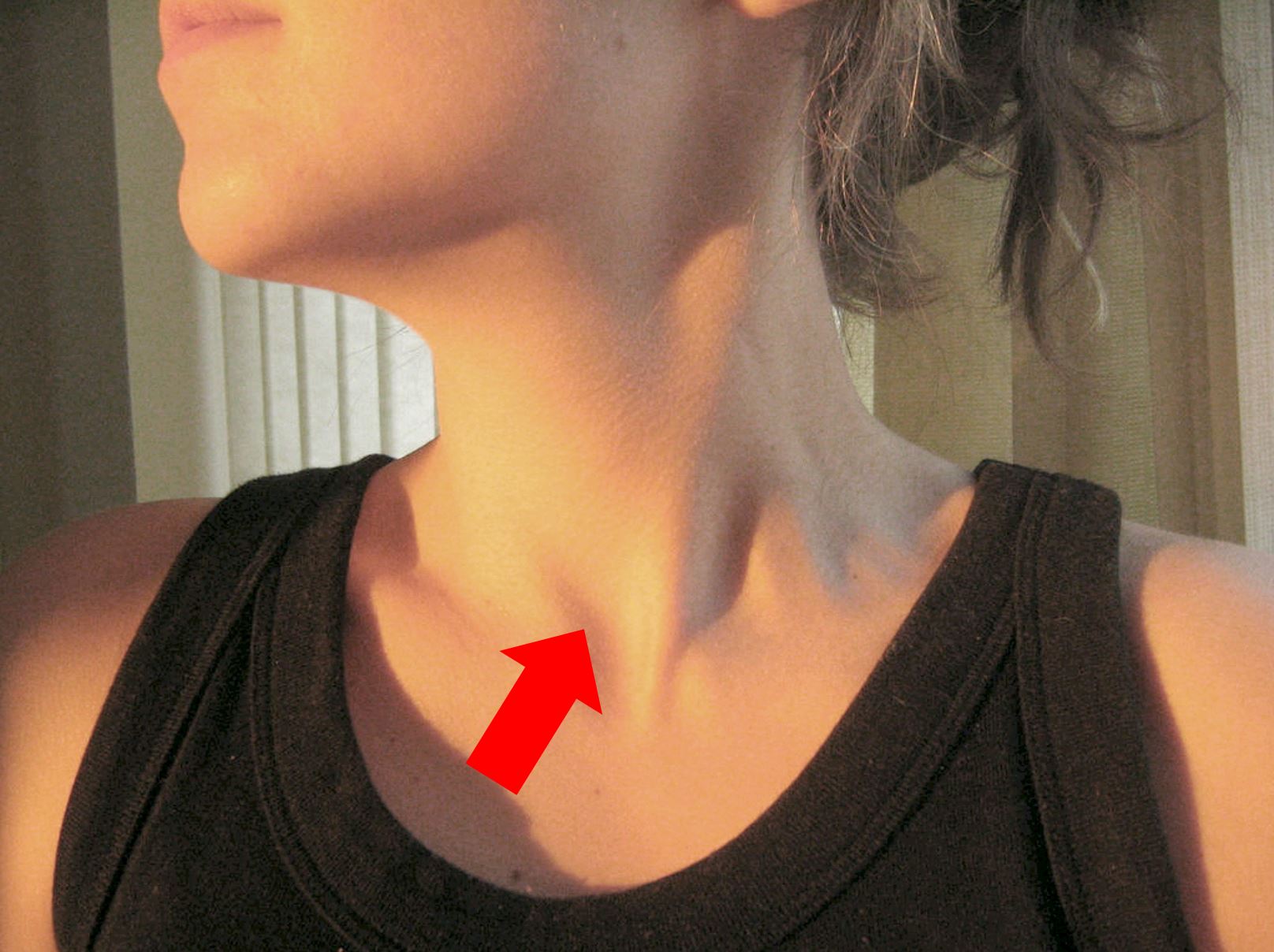 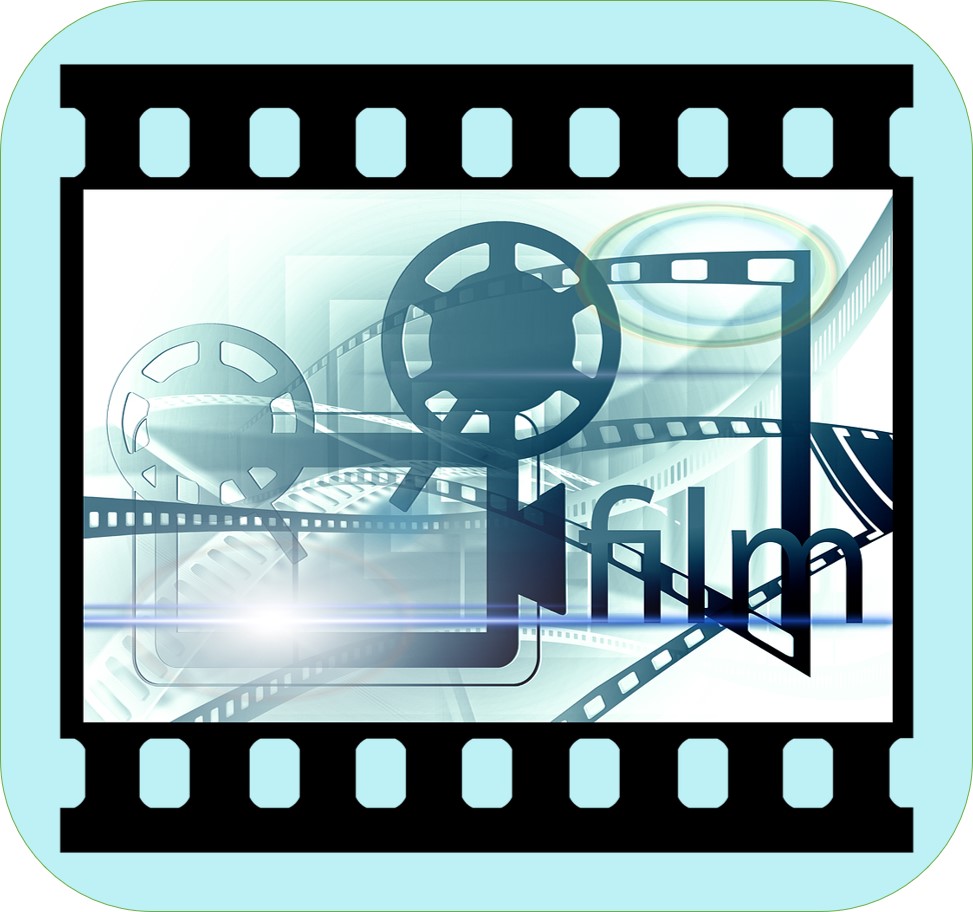 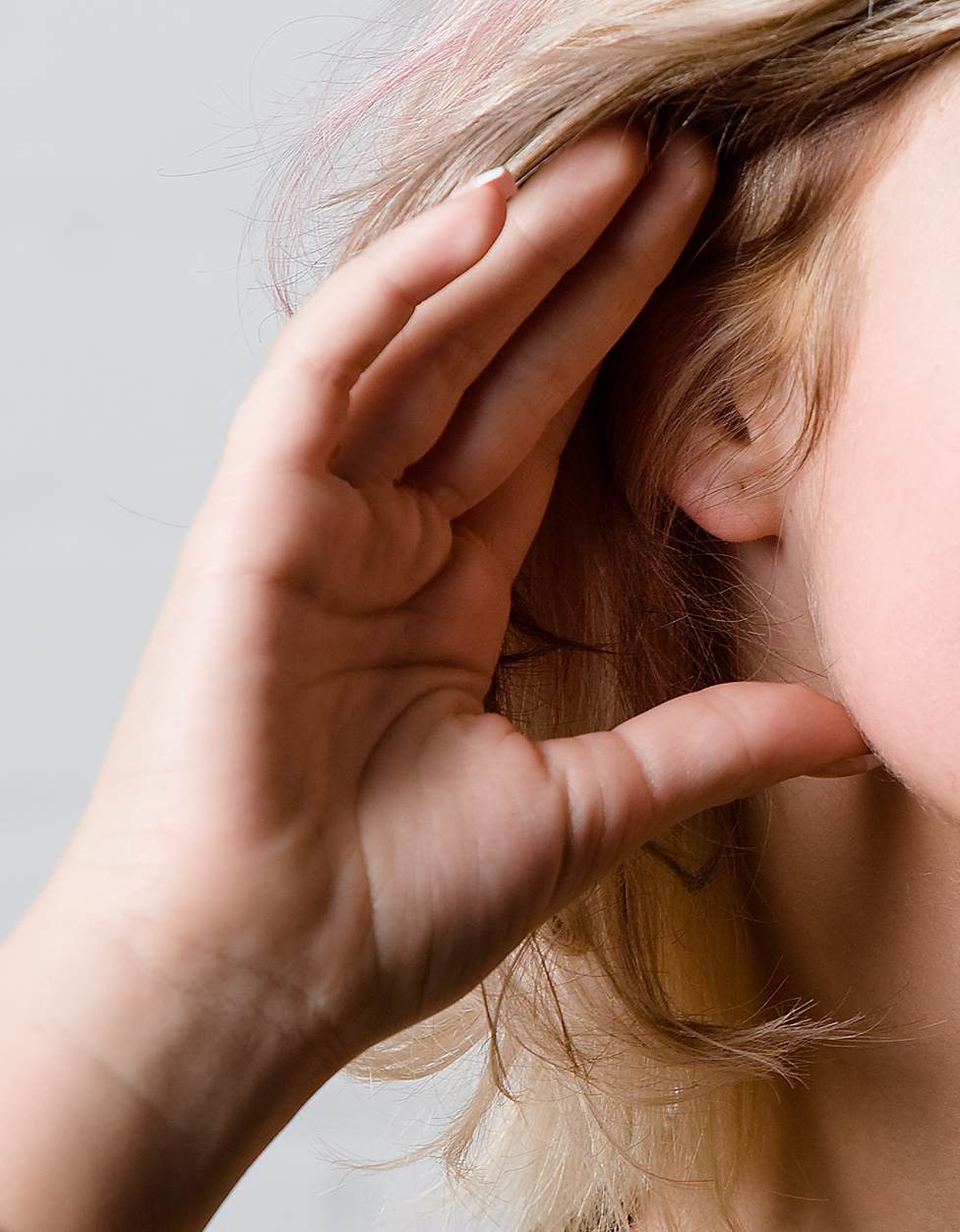 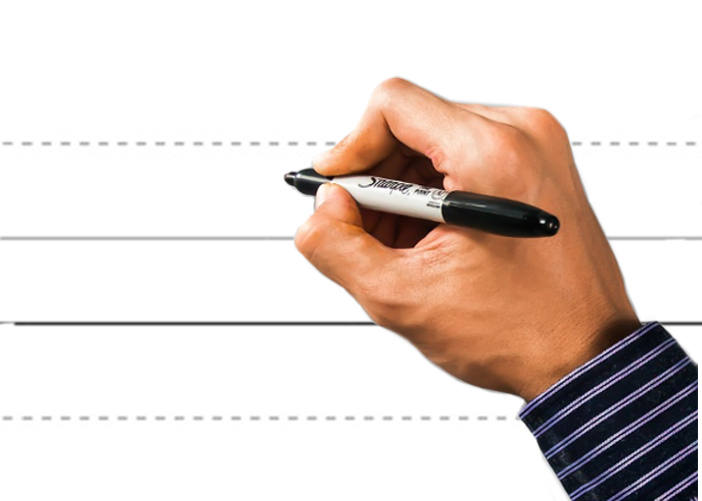 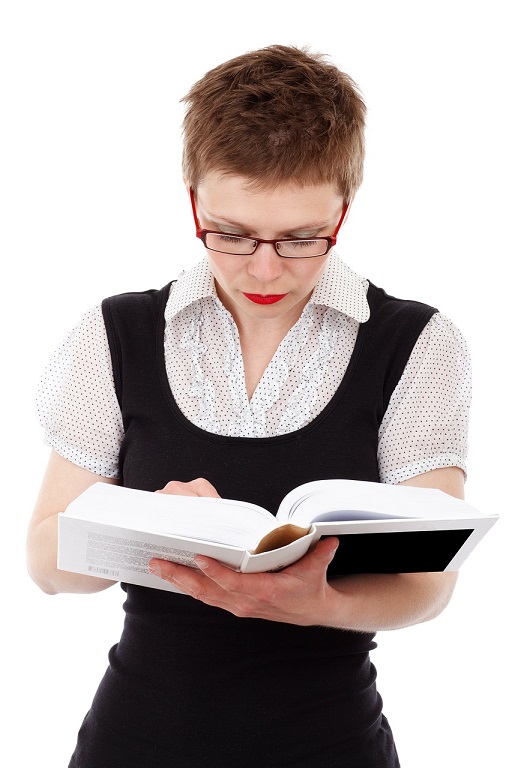 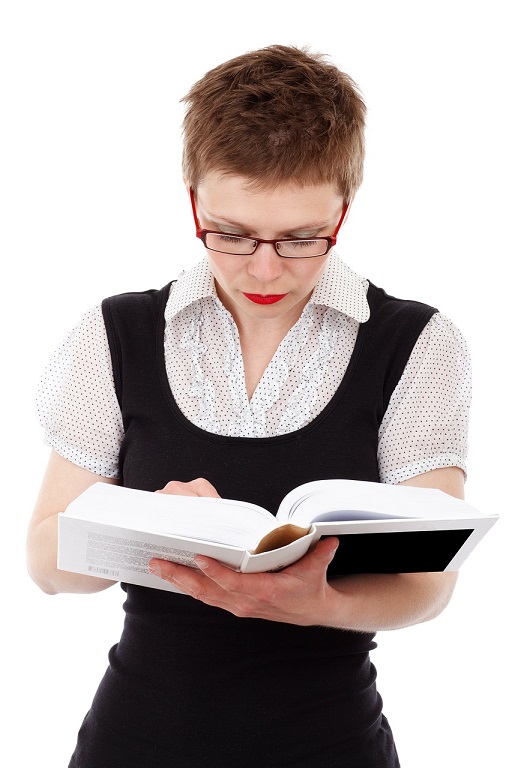 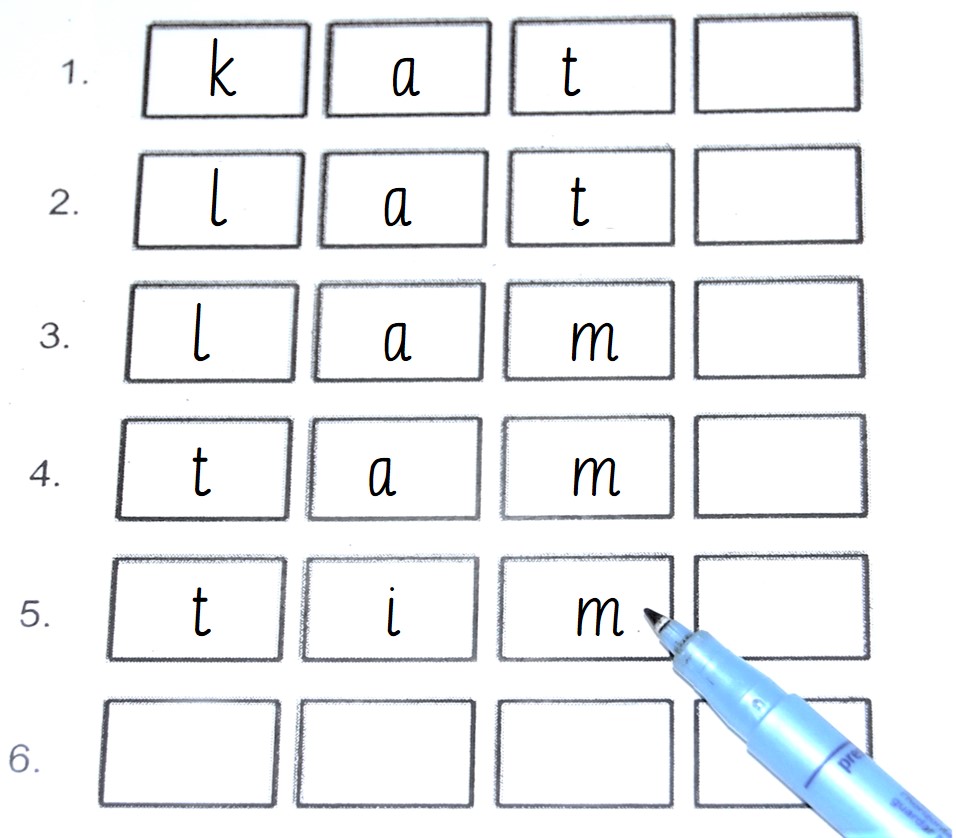 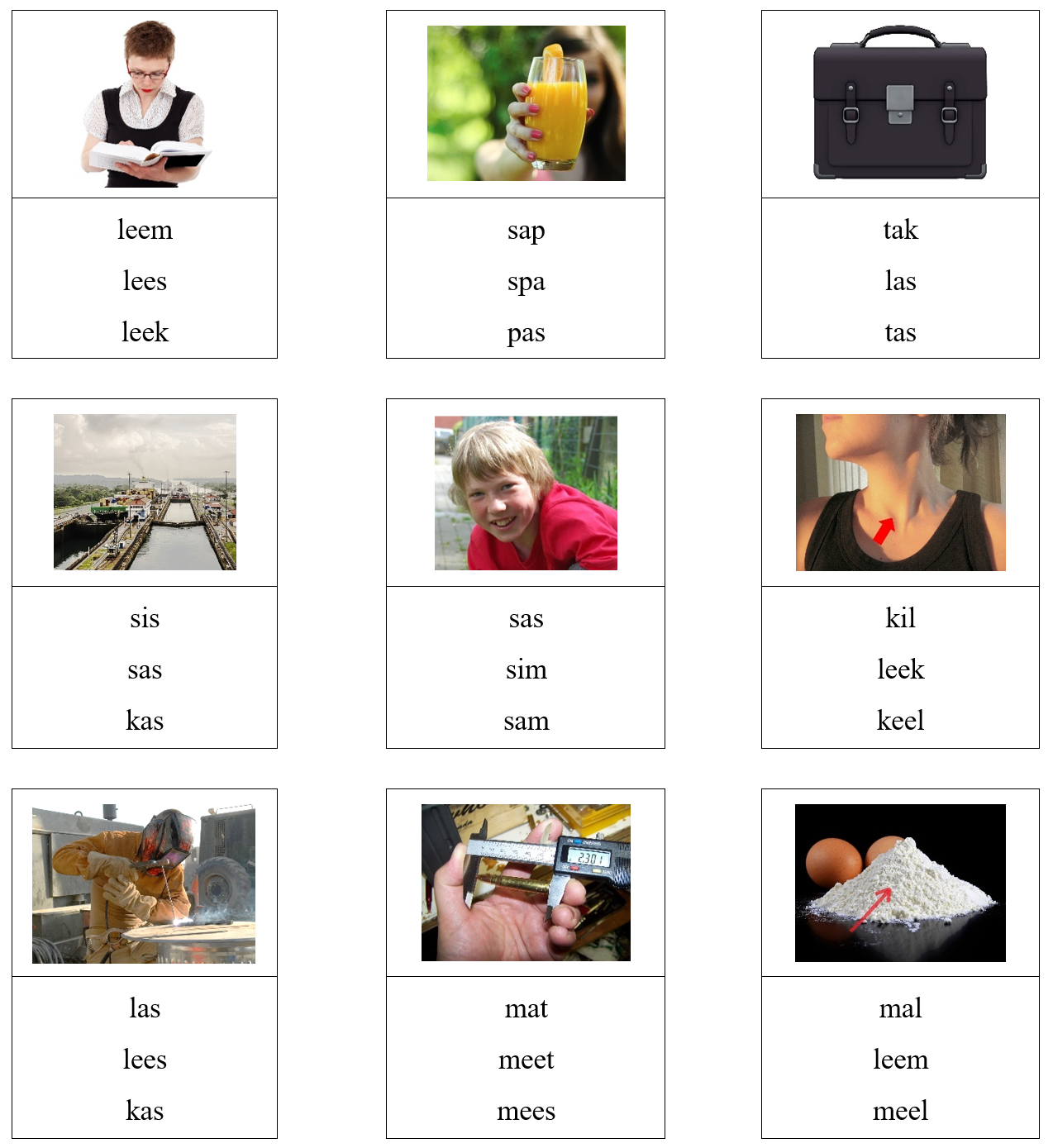 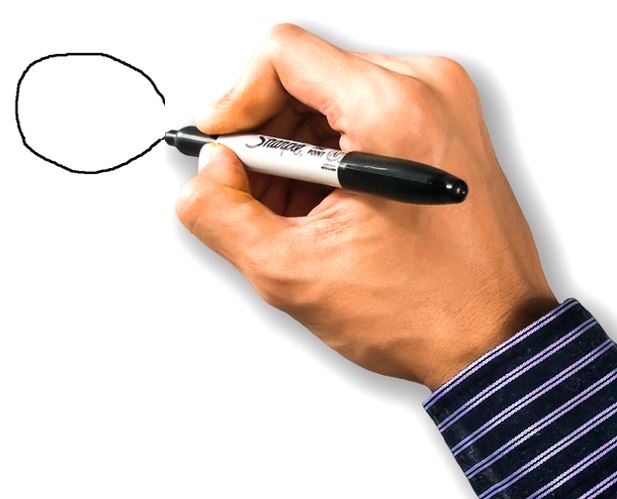 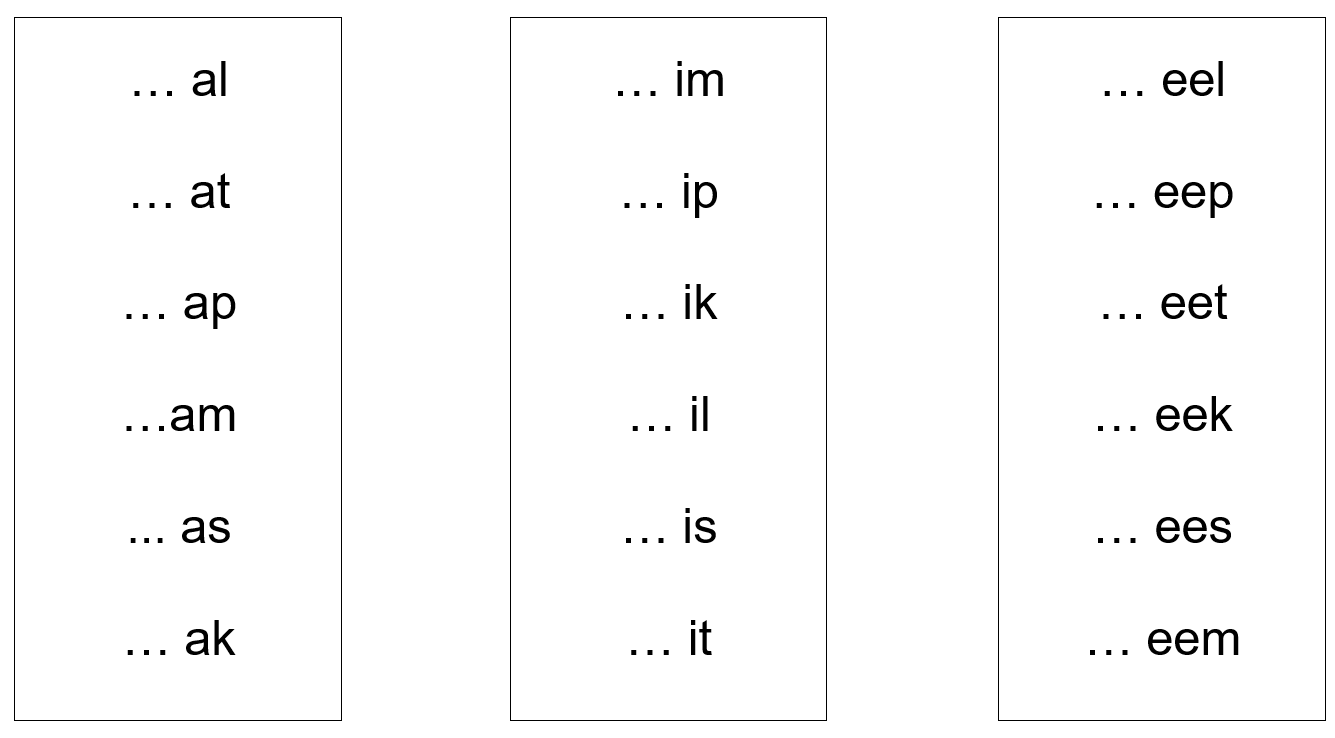 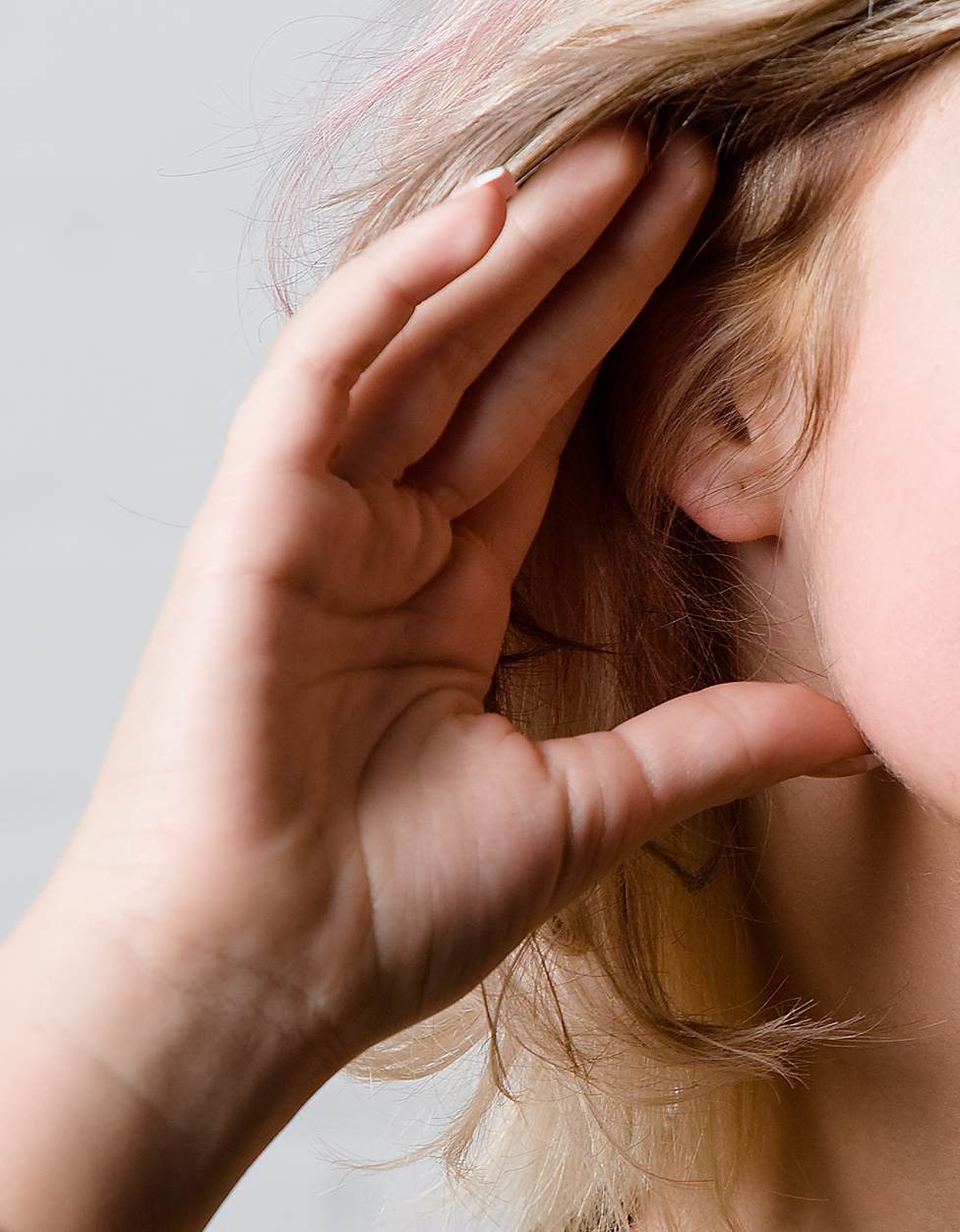 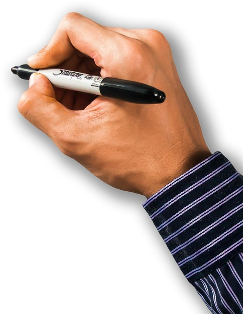 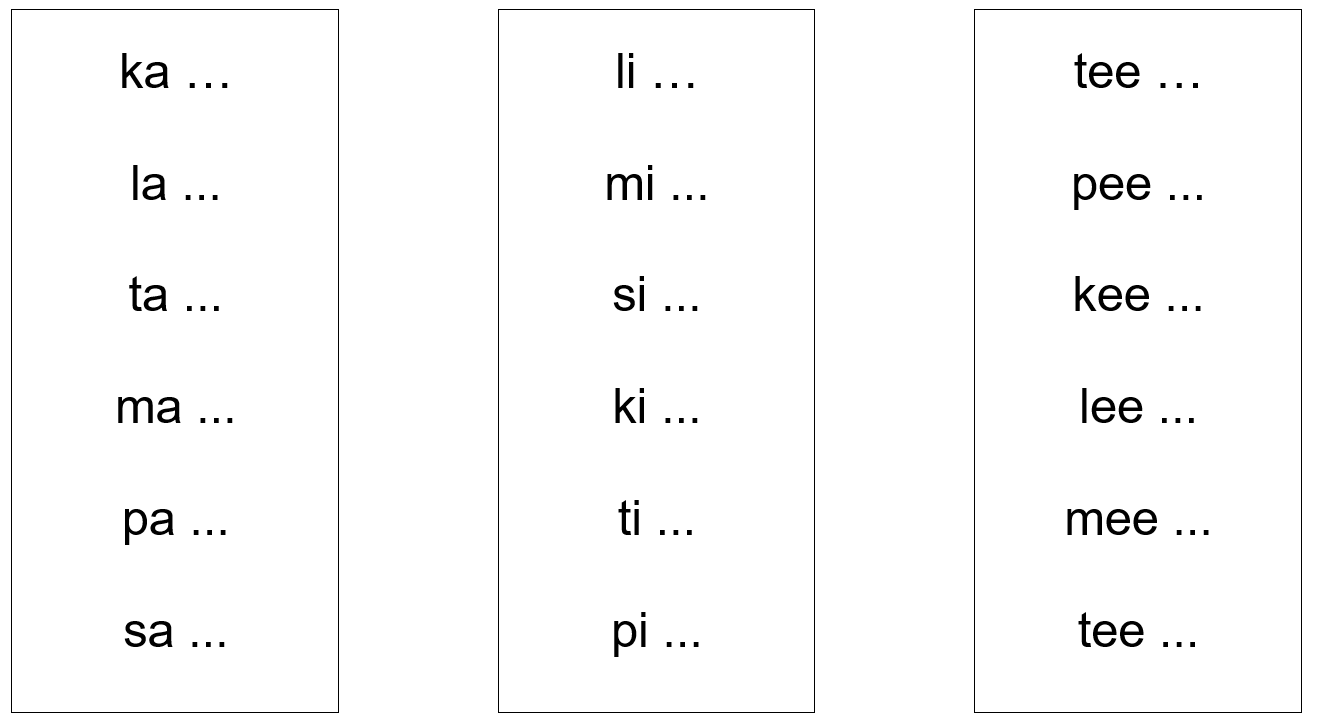 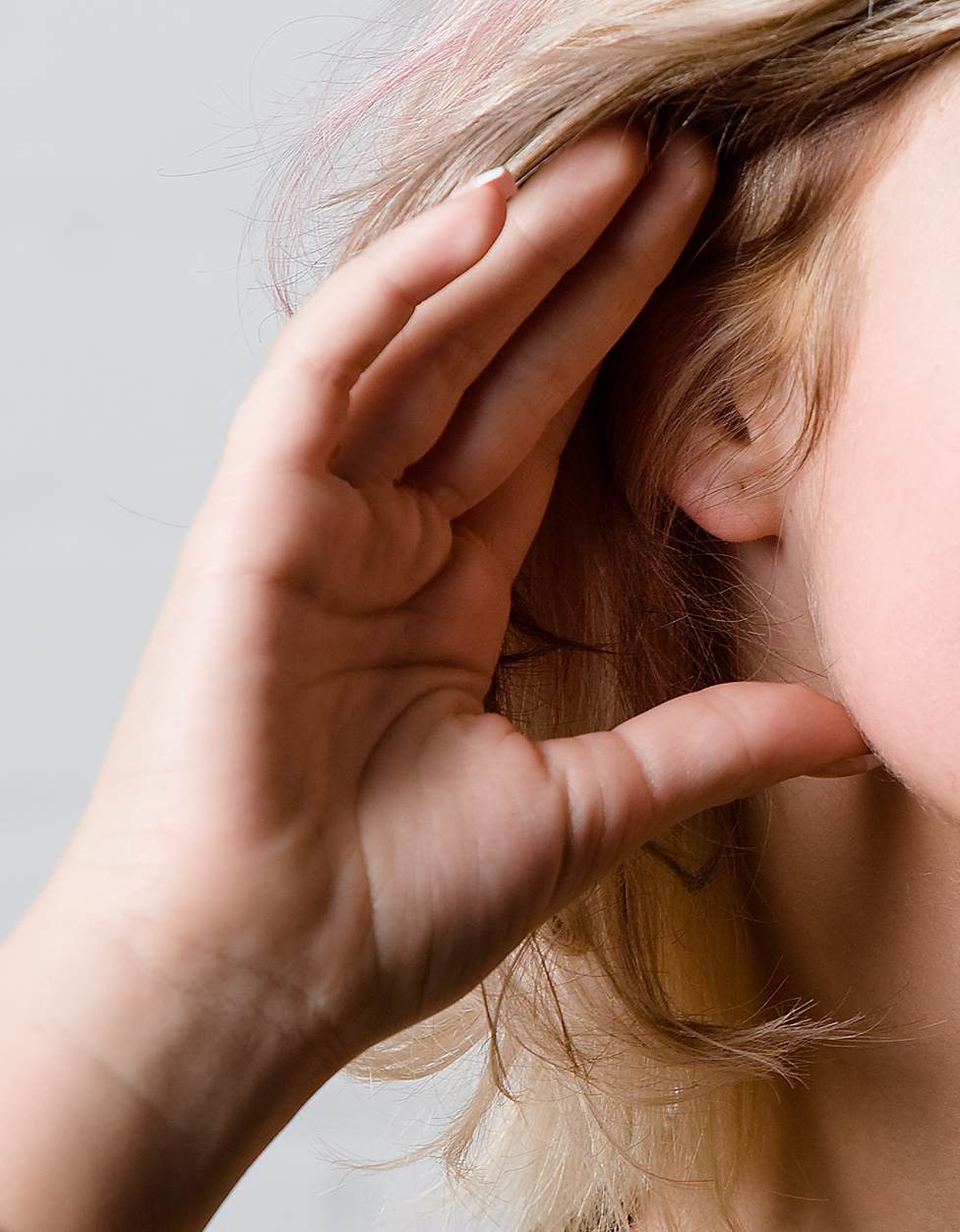 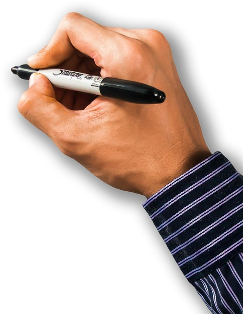 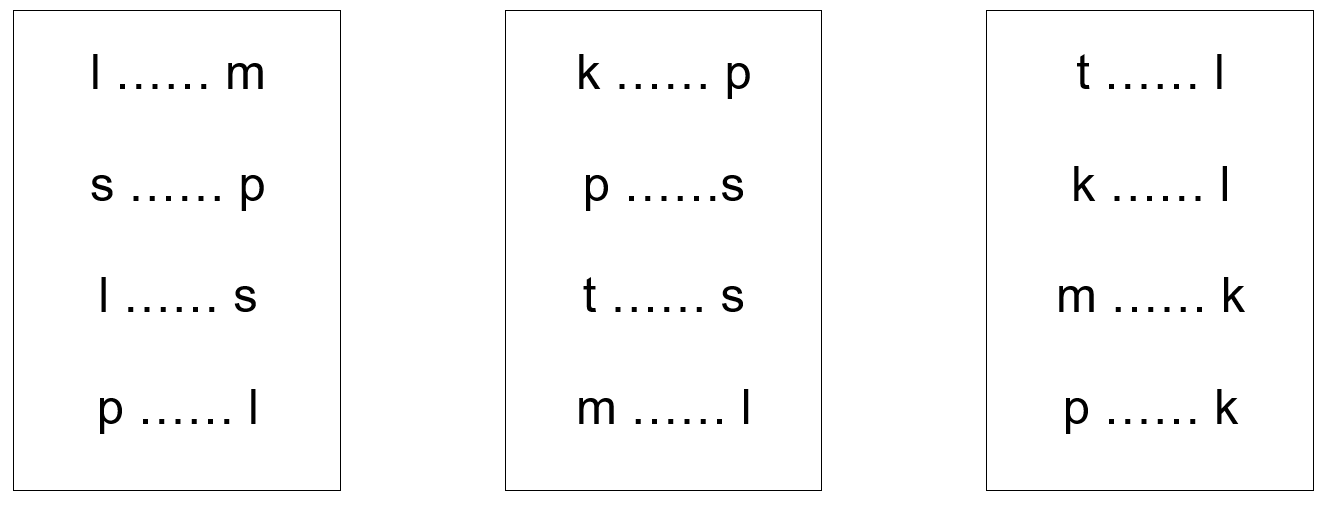 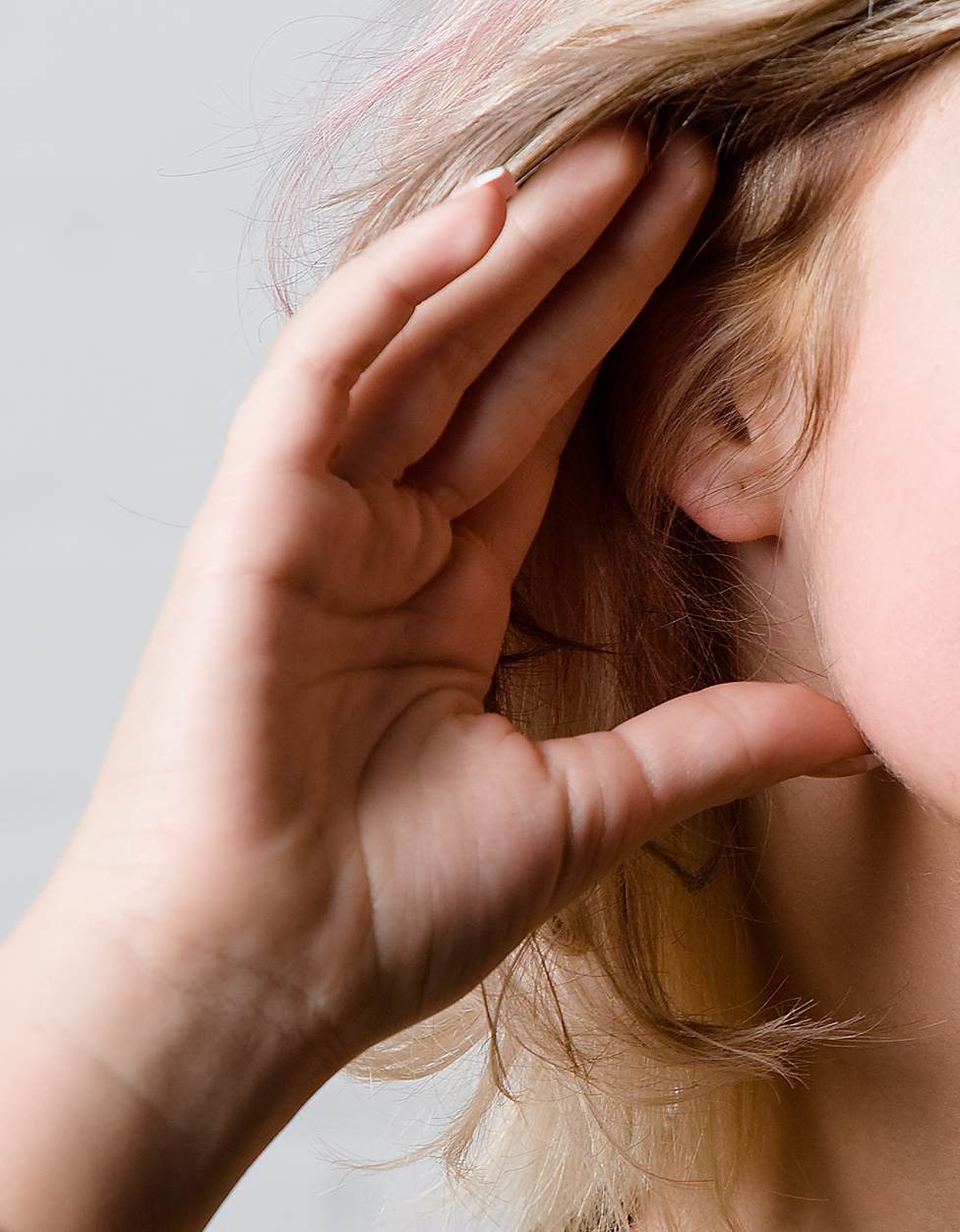 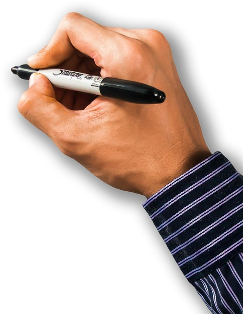 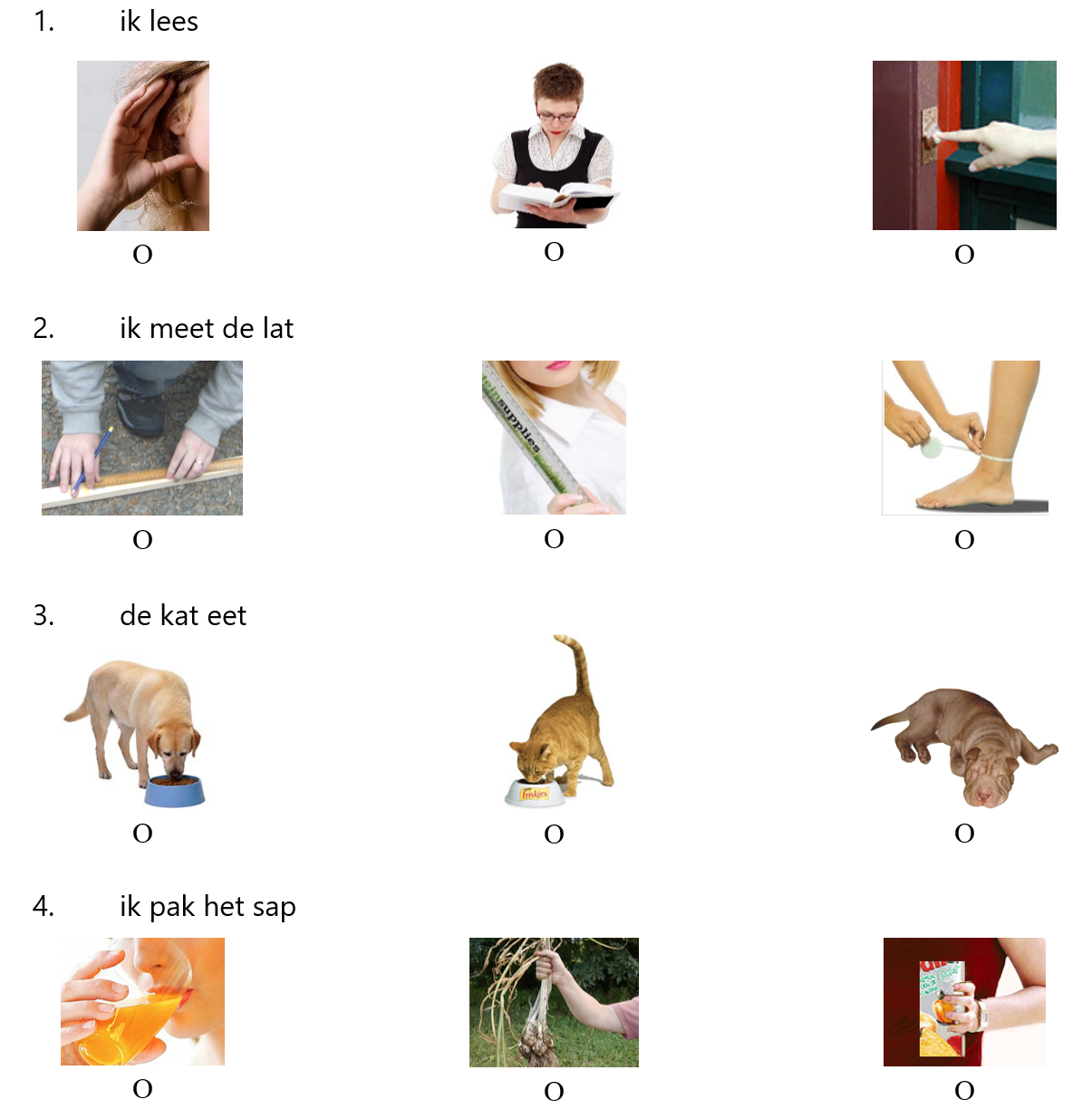 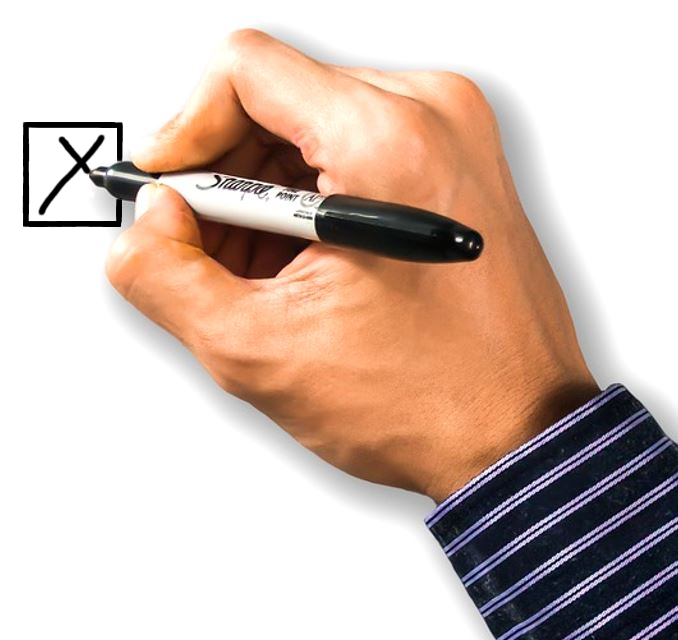 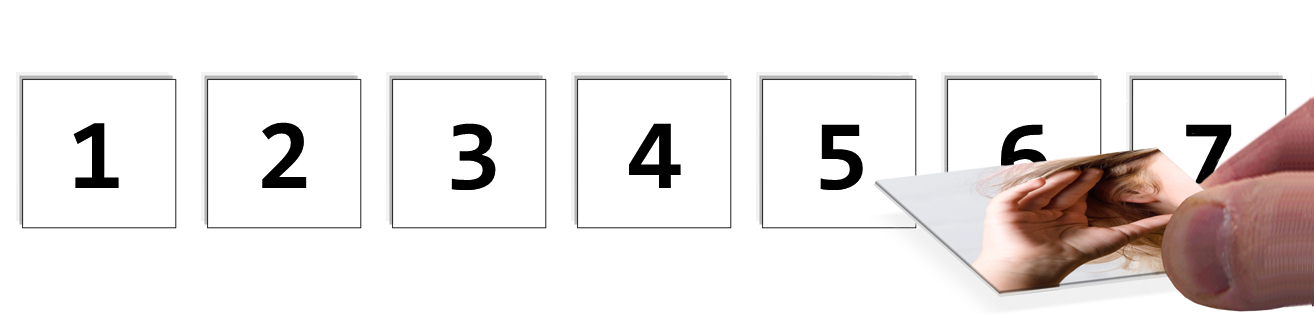 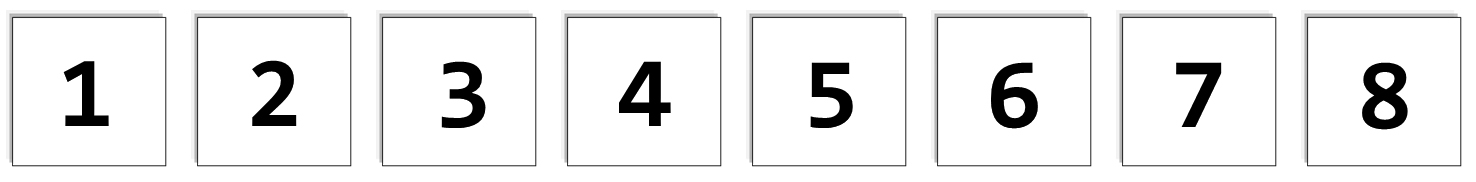 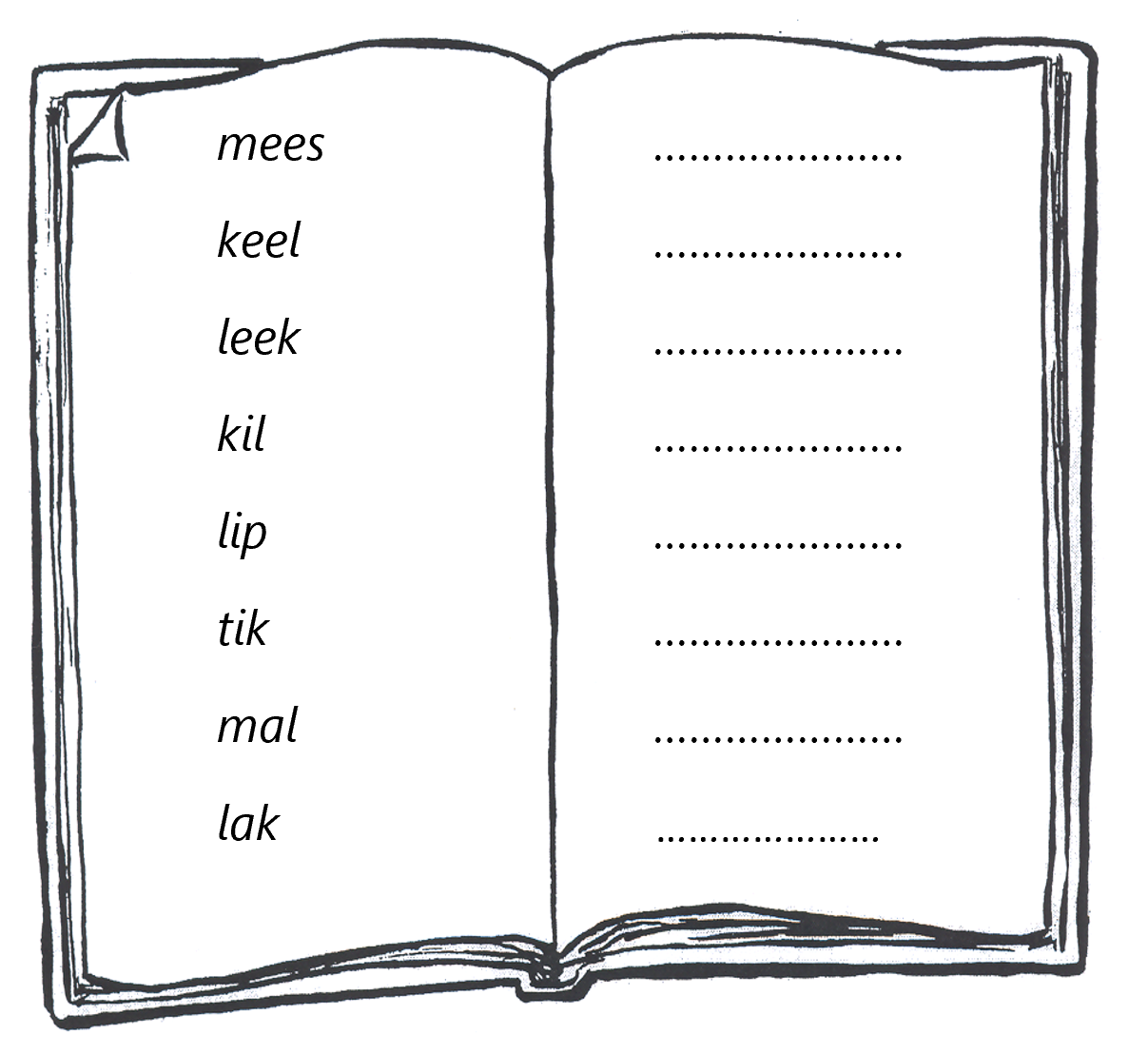 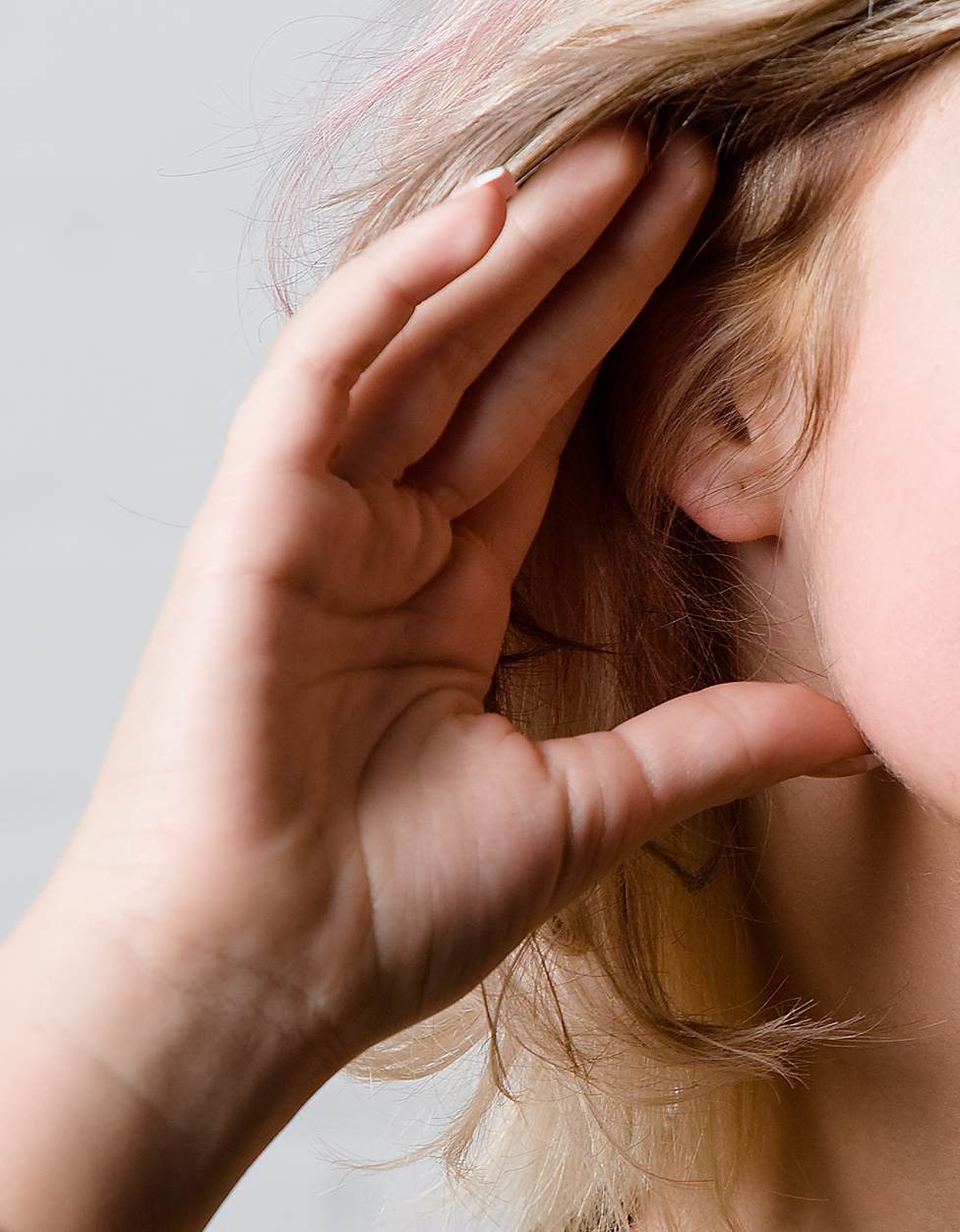 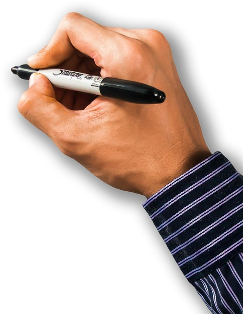 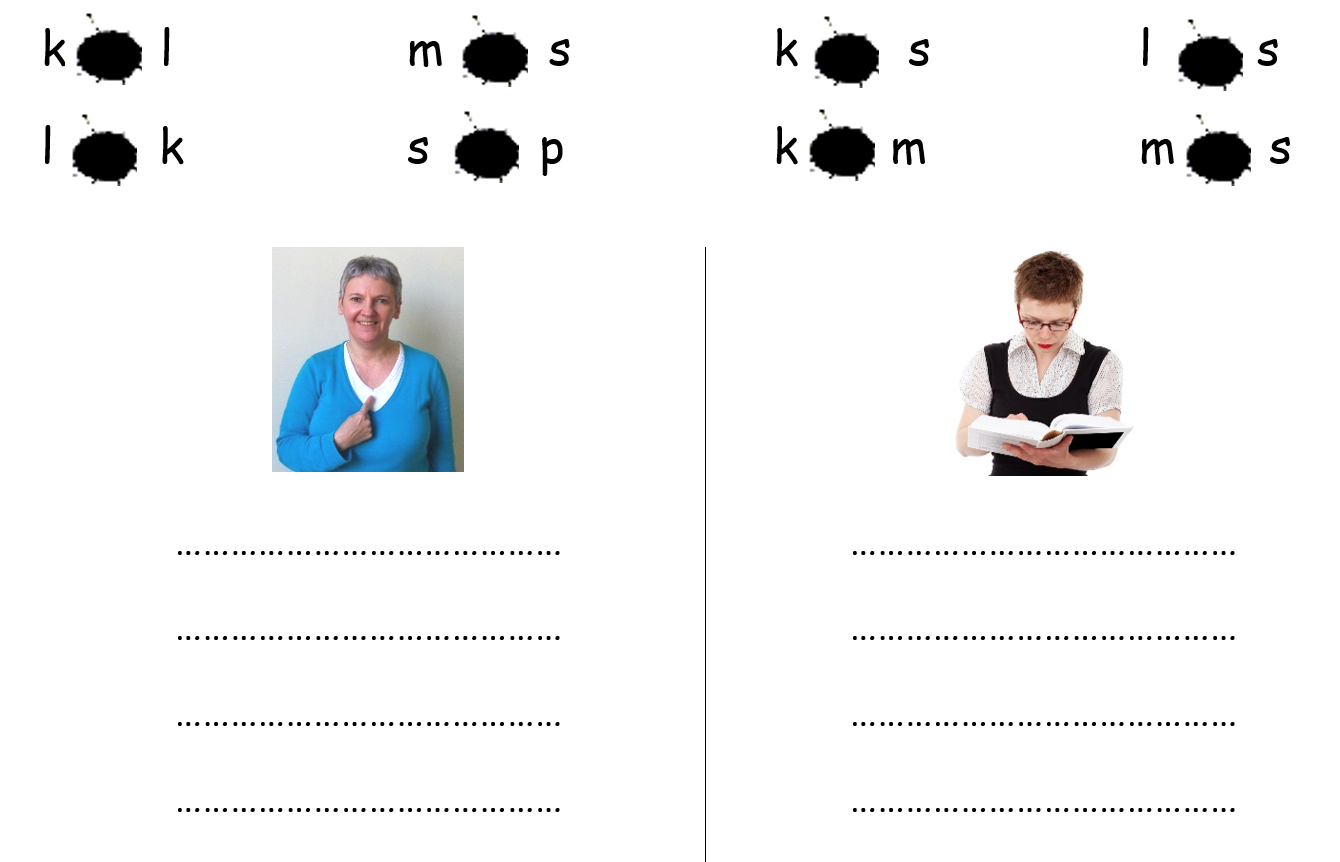 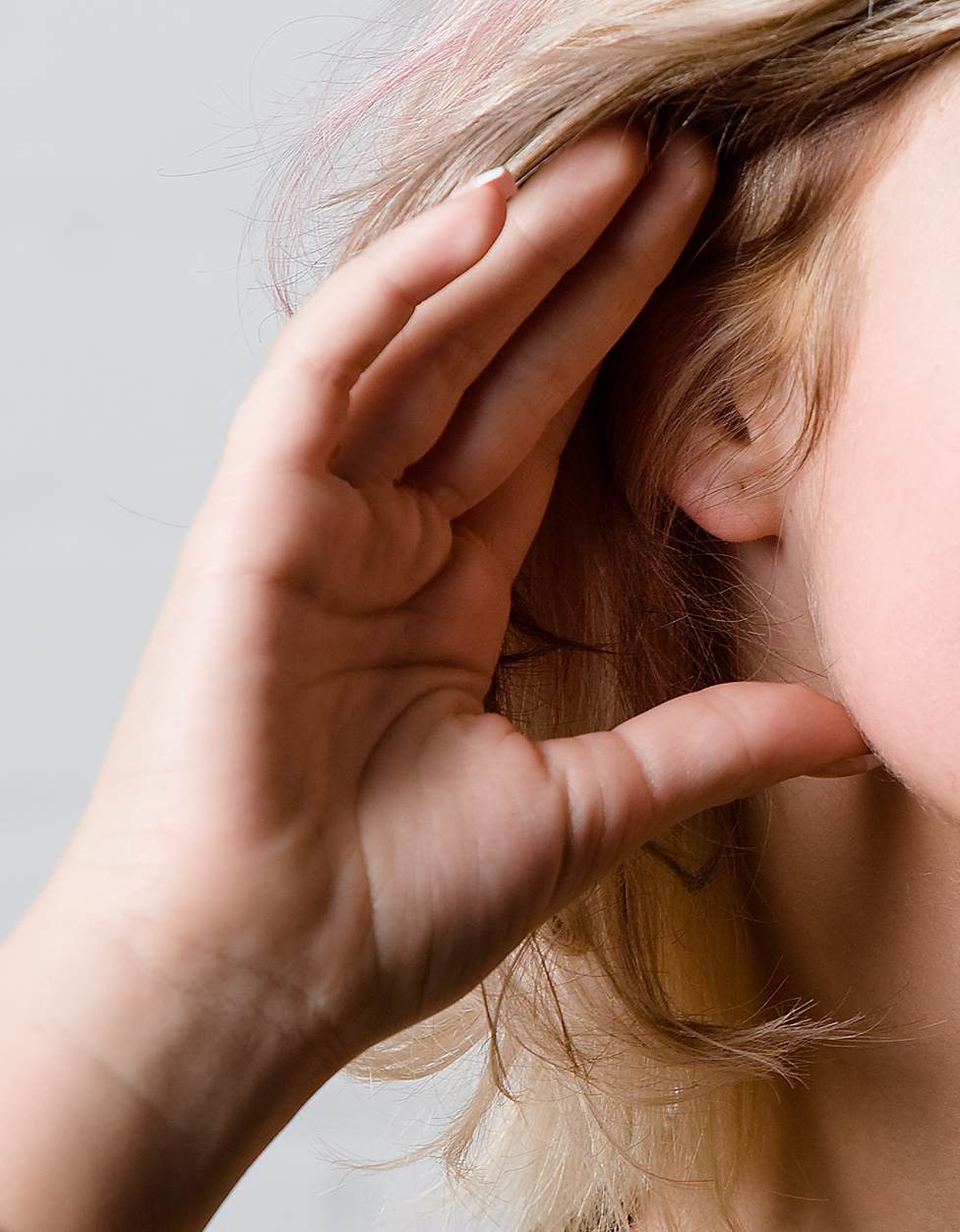 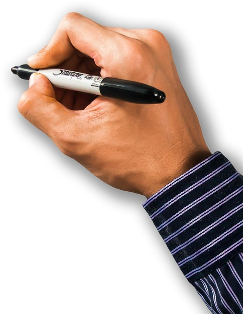 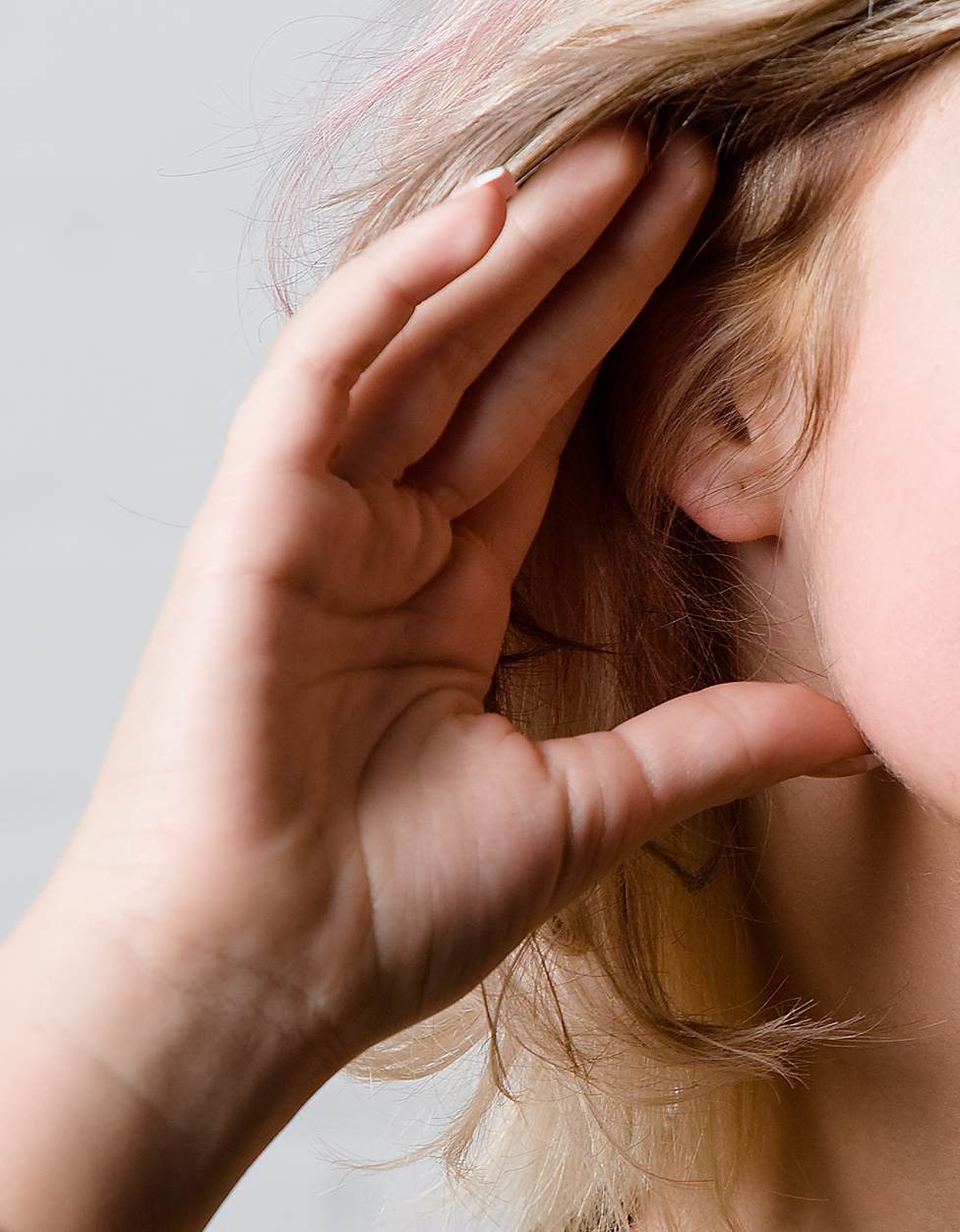 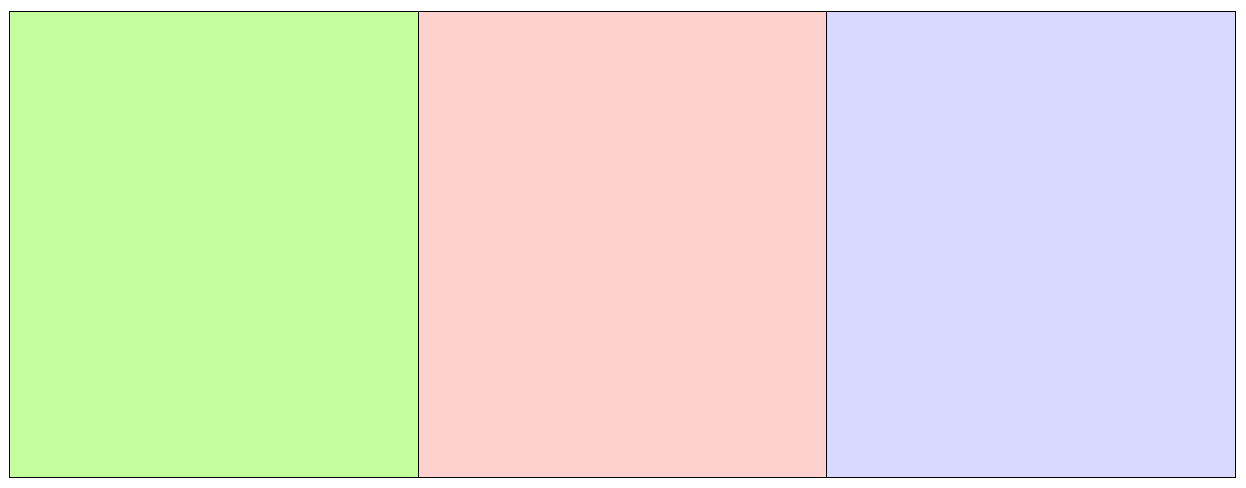 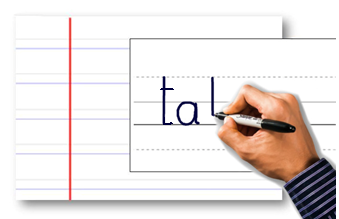 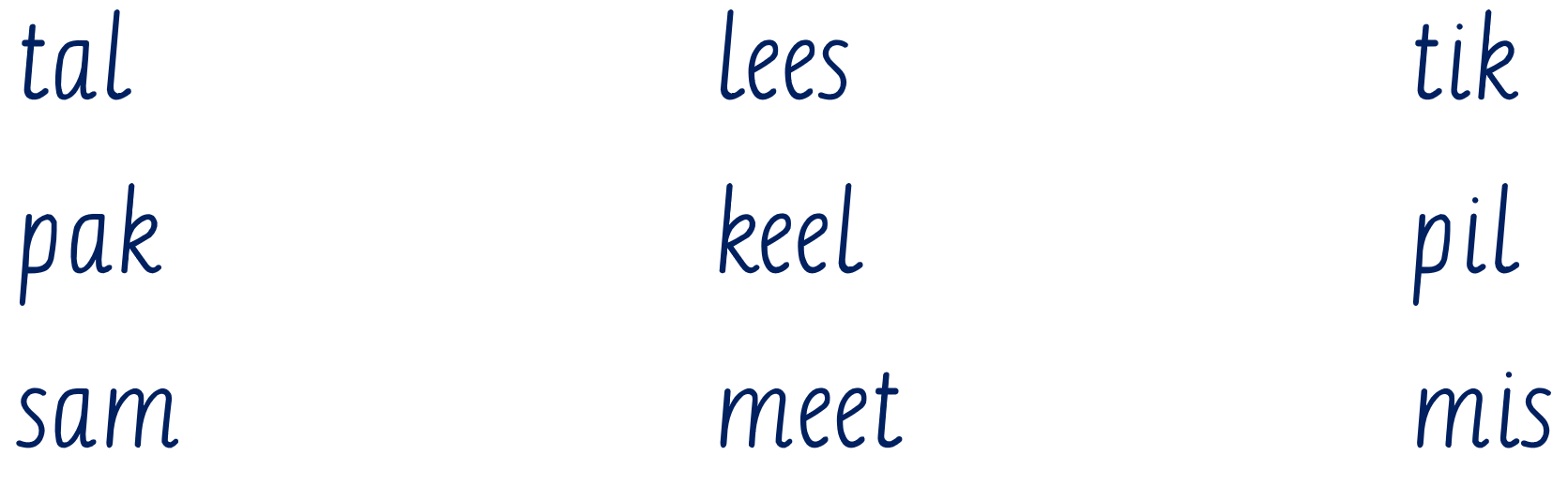 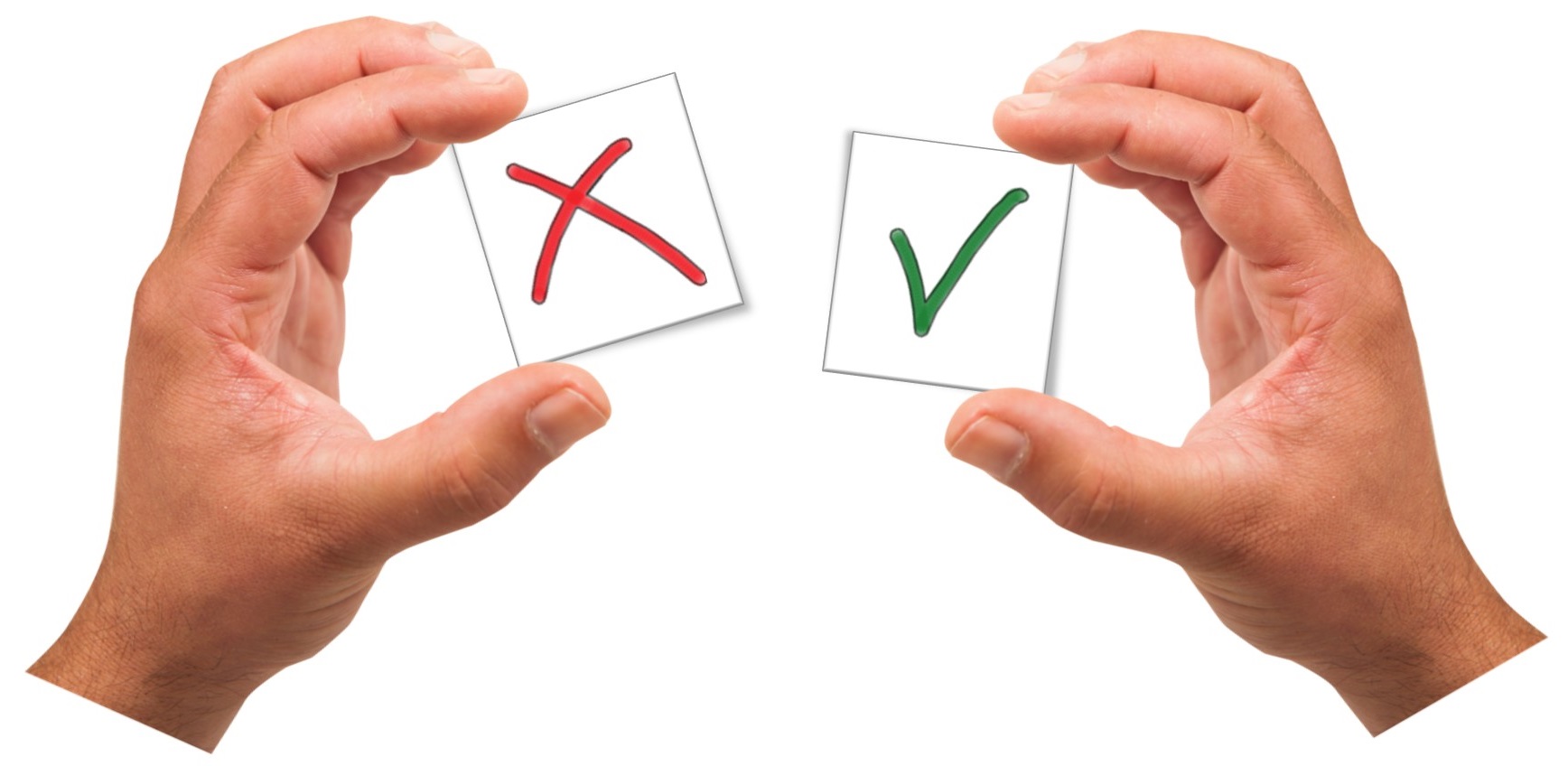 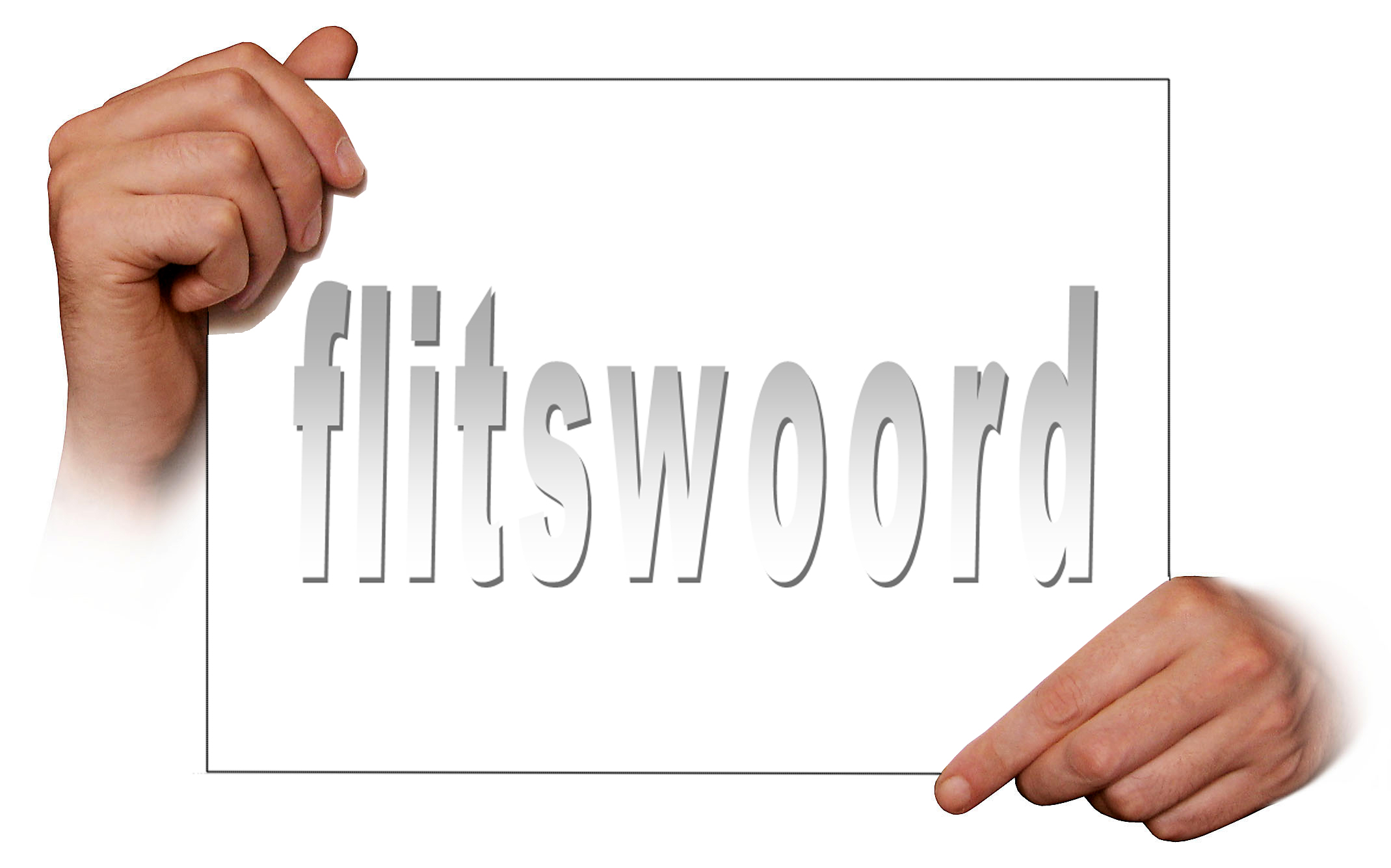 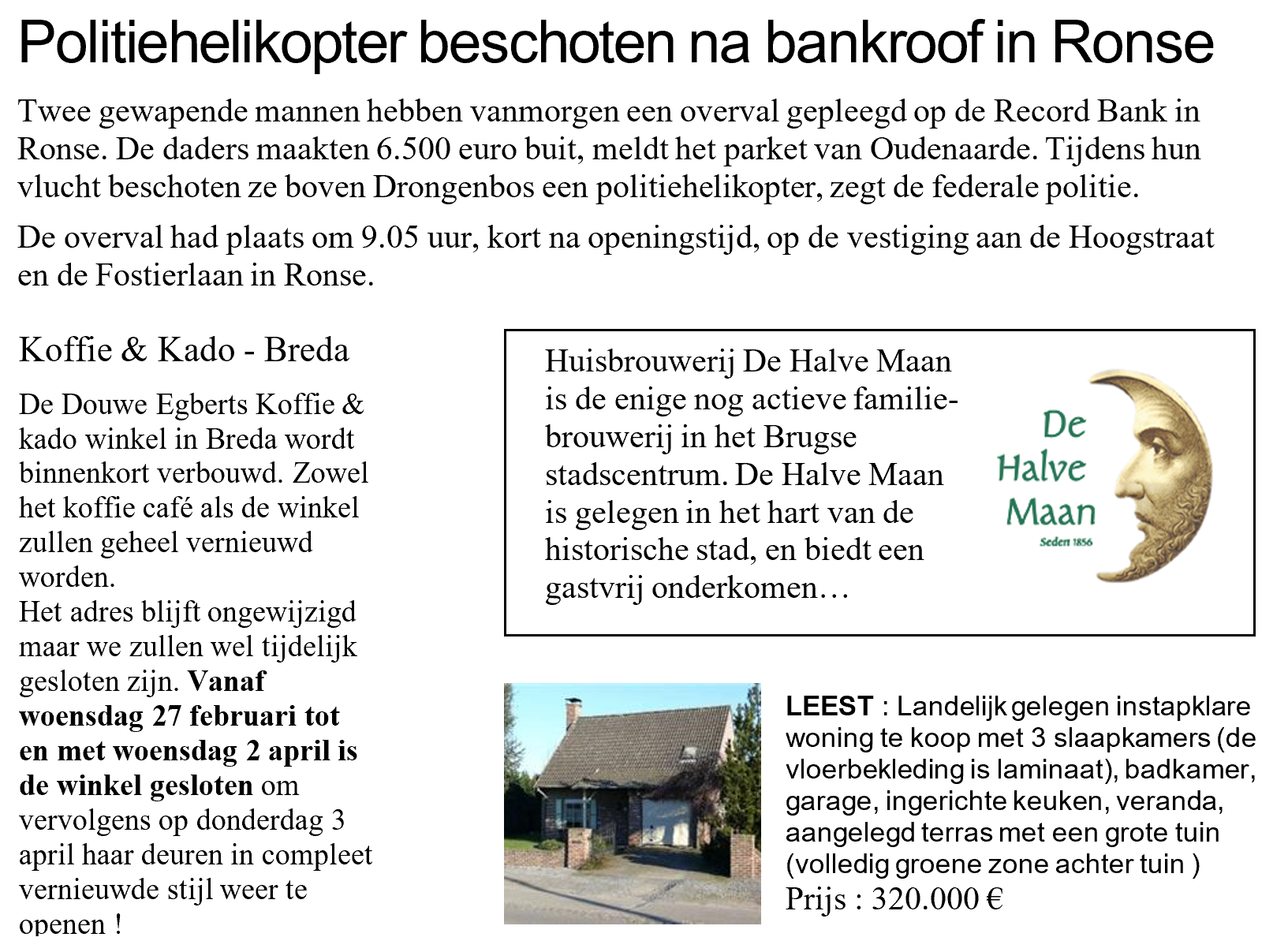 de
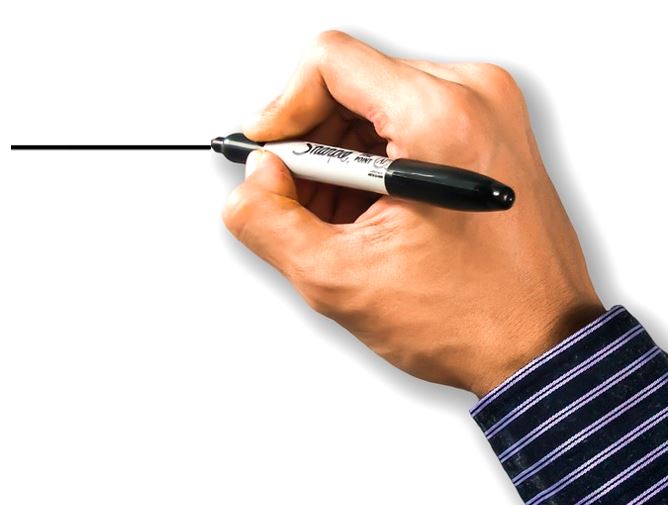 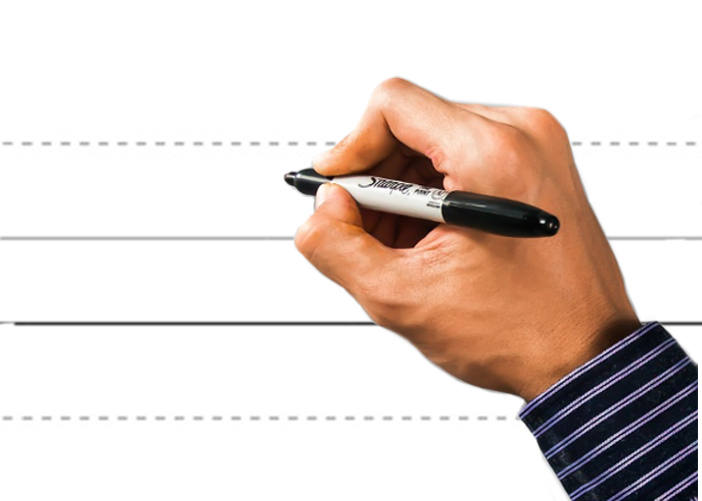 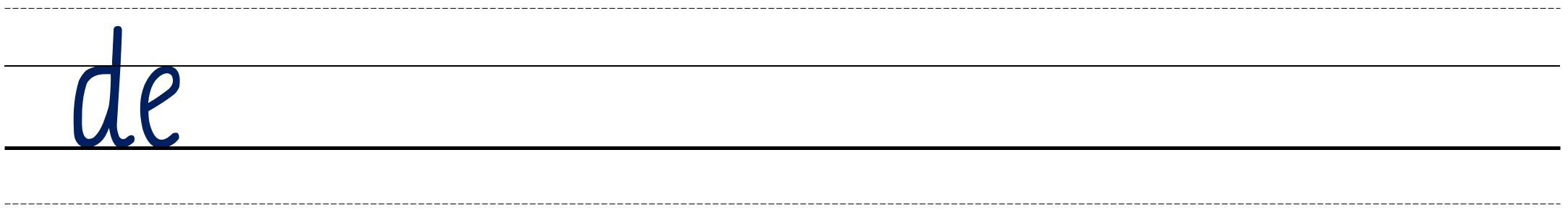 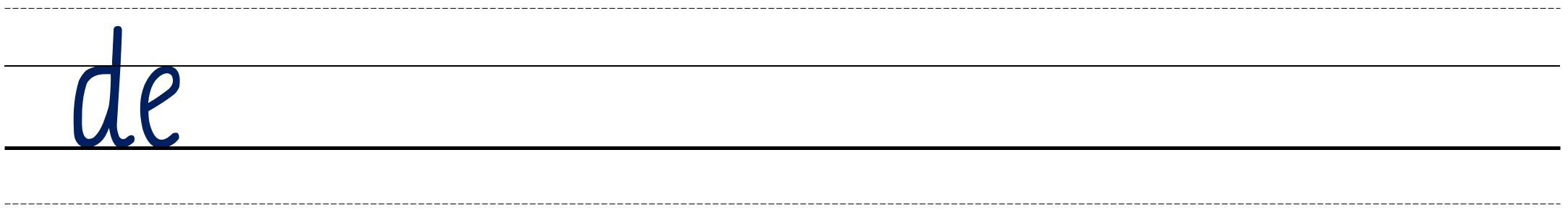 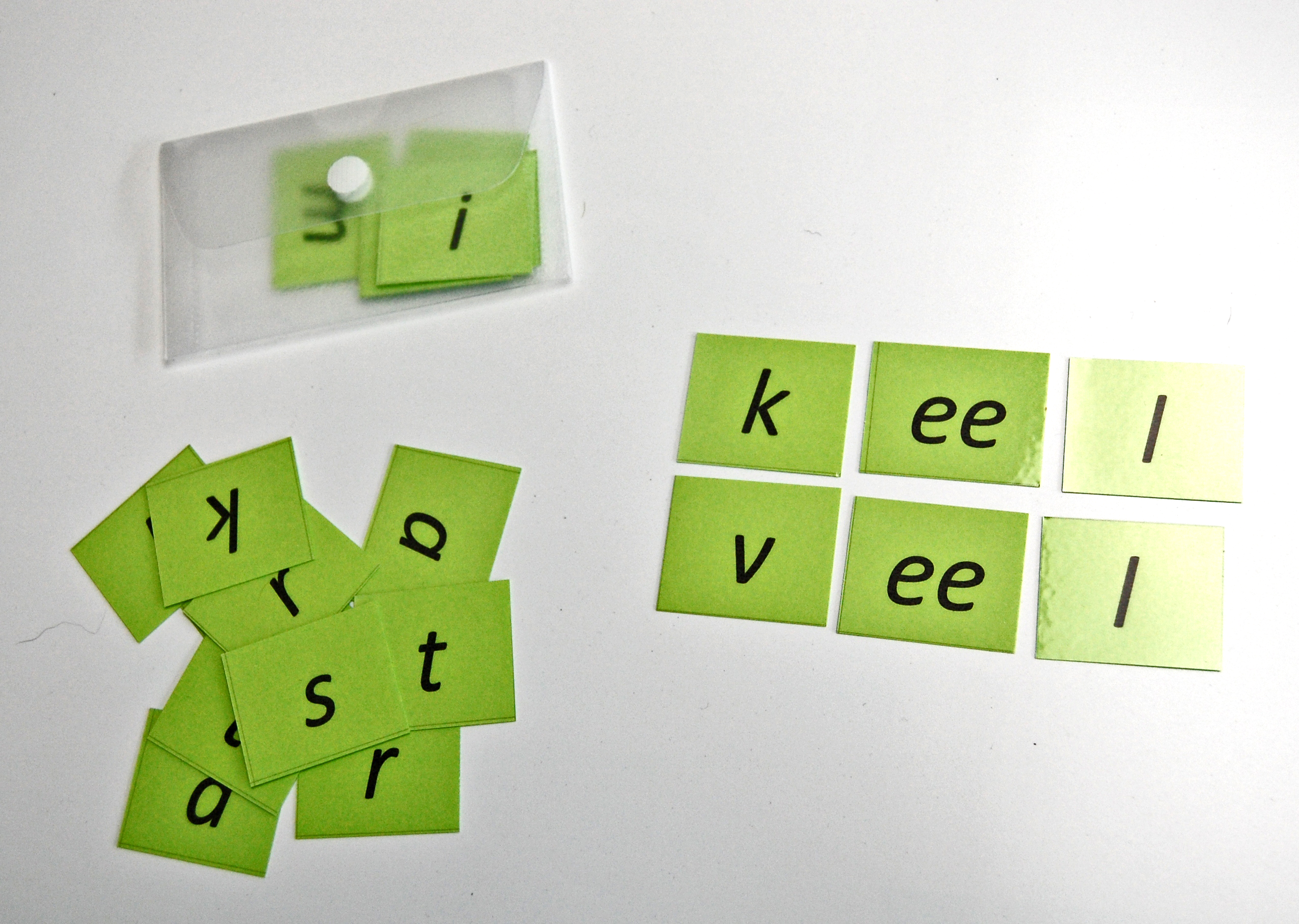 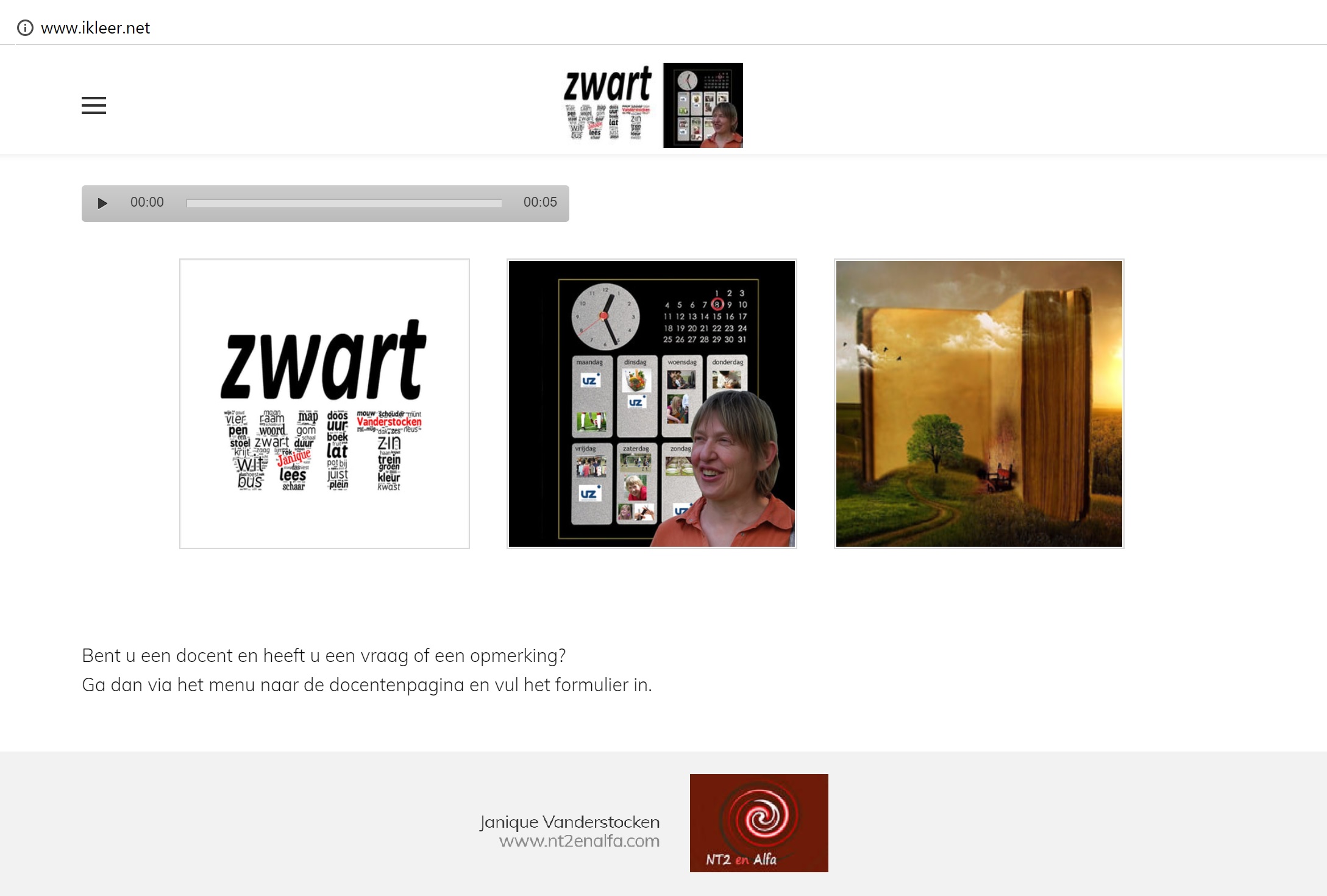